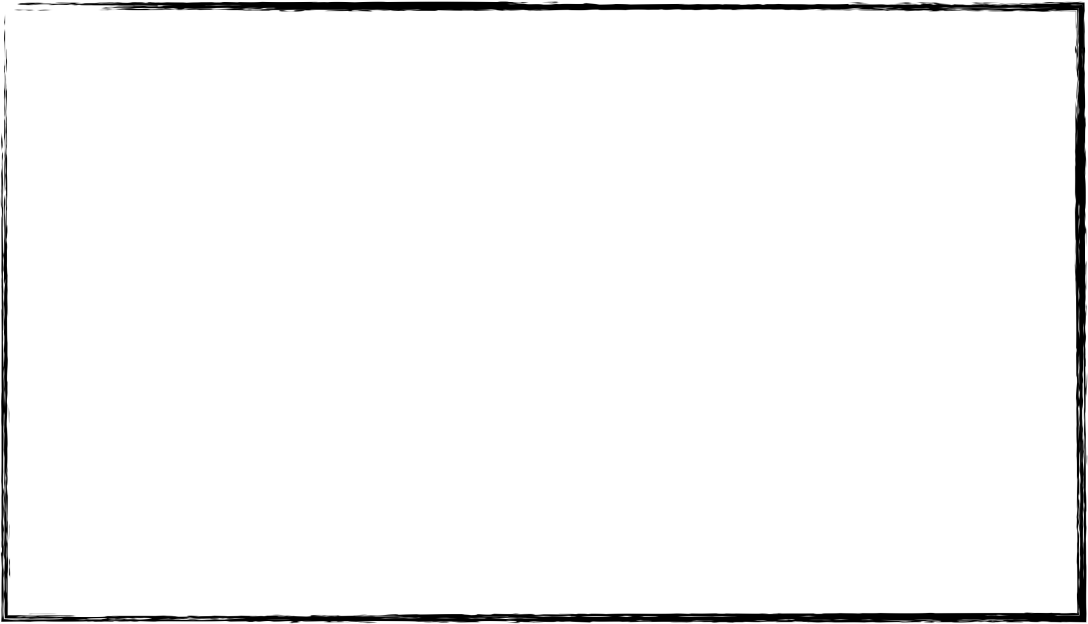 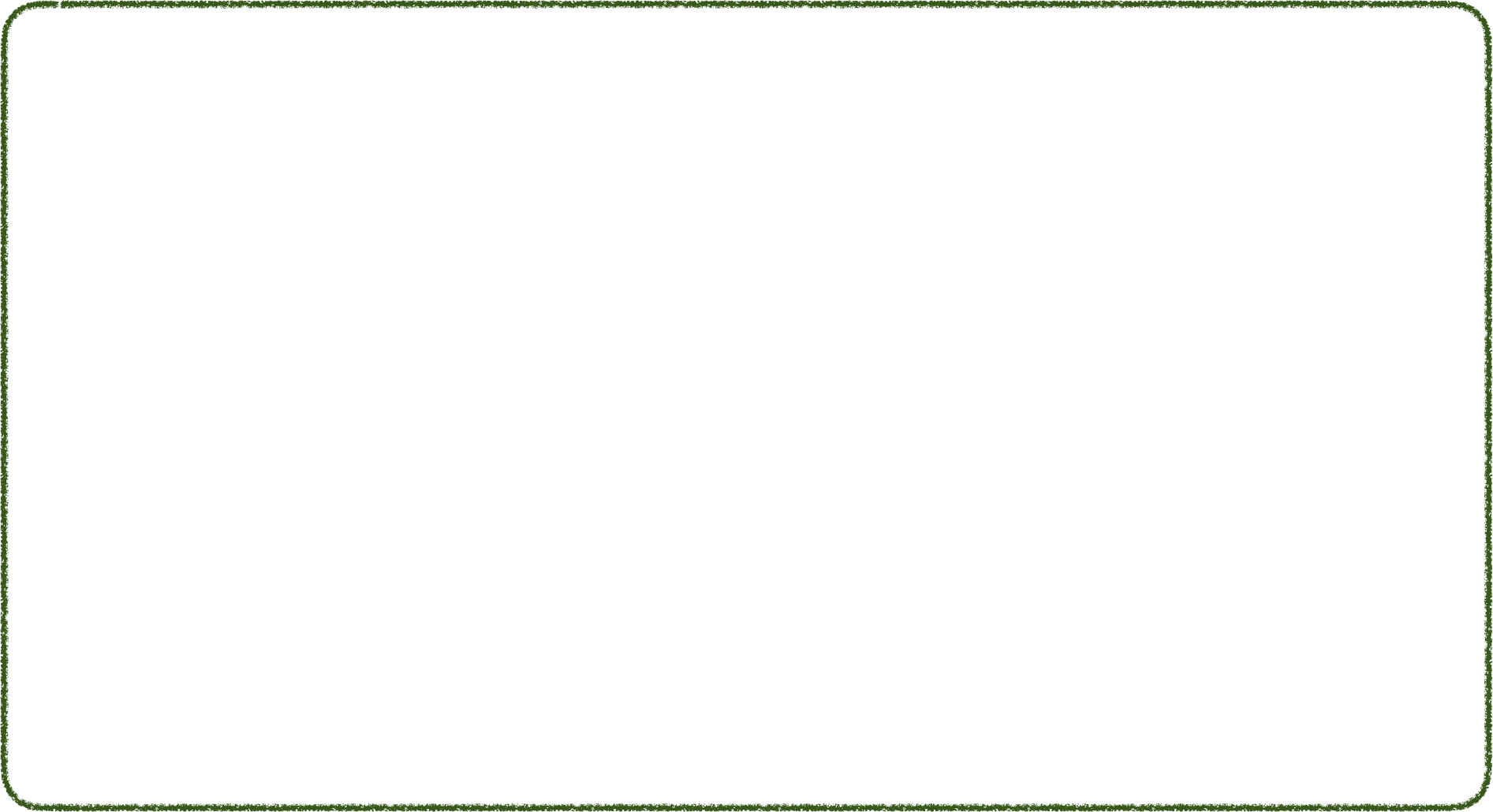 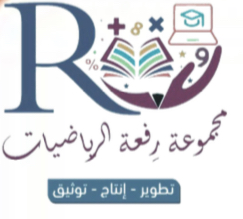 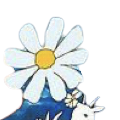 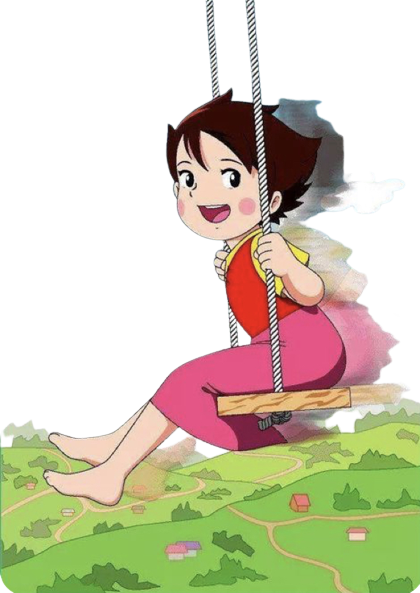 ١٠ - ٨ الأعداد الكسرية
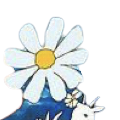 أ/ فاطمة جبران
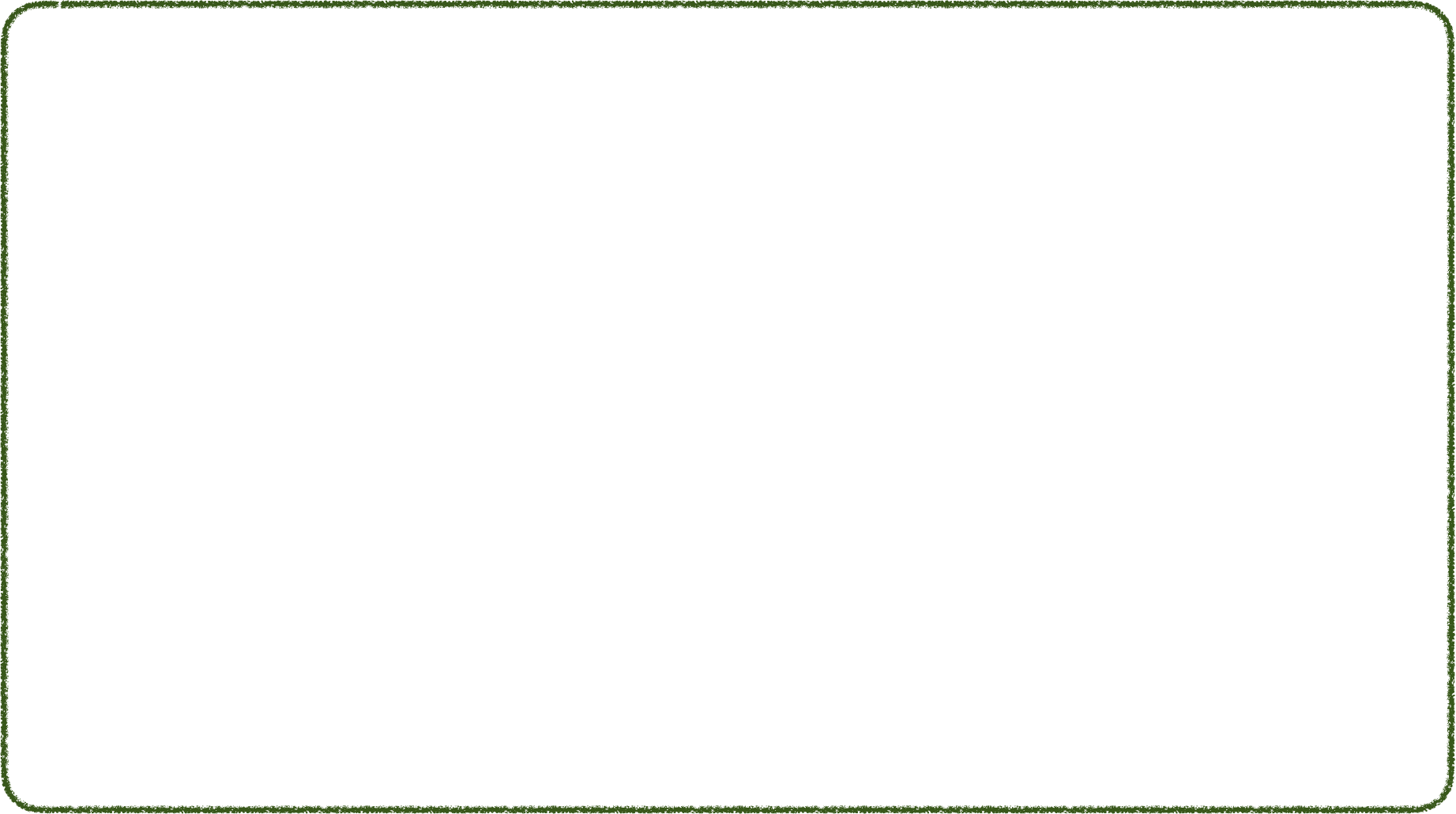 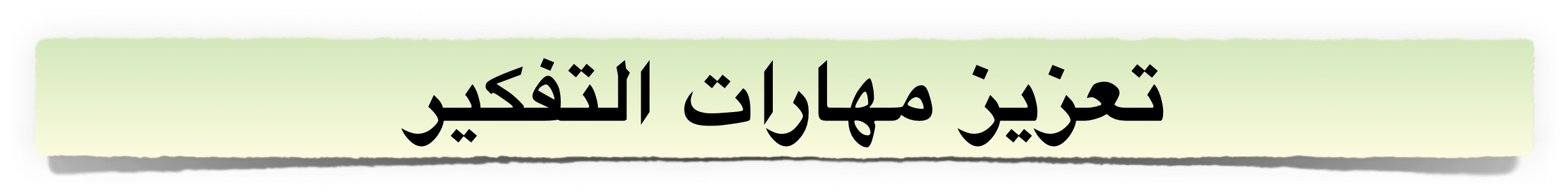 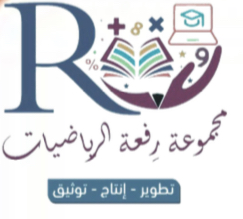 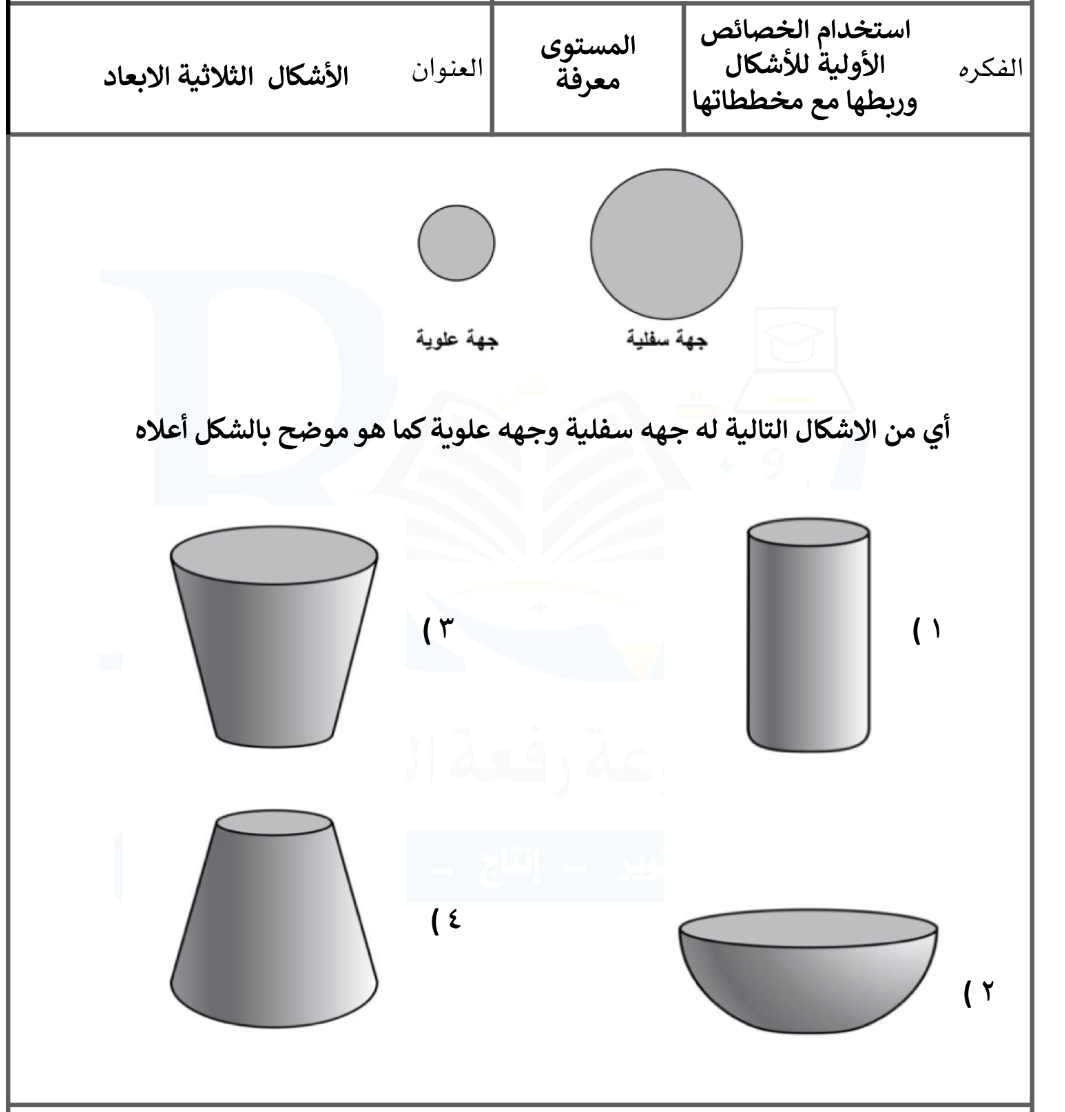 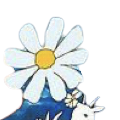 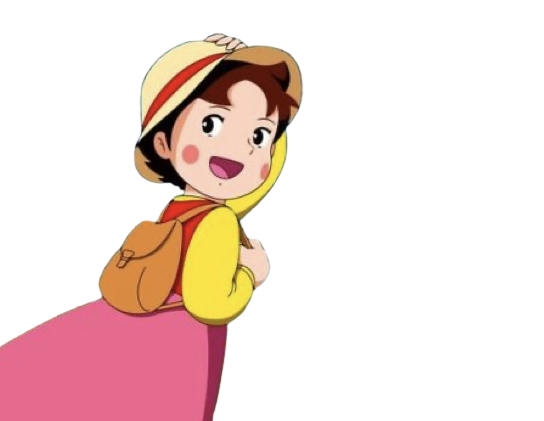 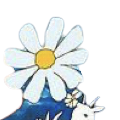 أ/ فاطمة جبران
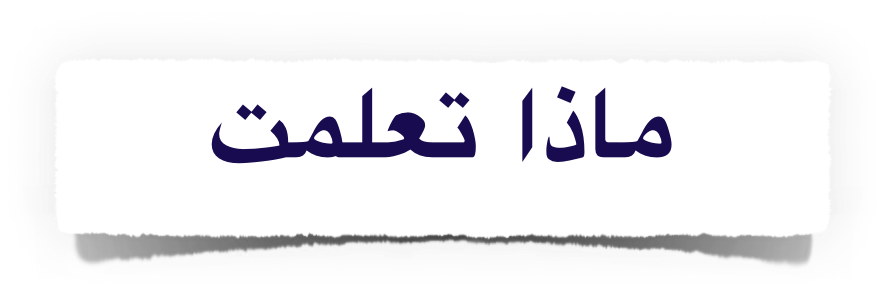 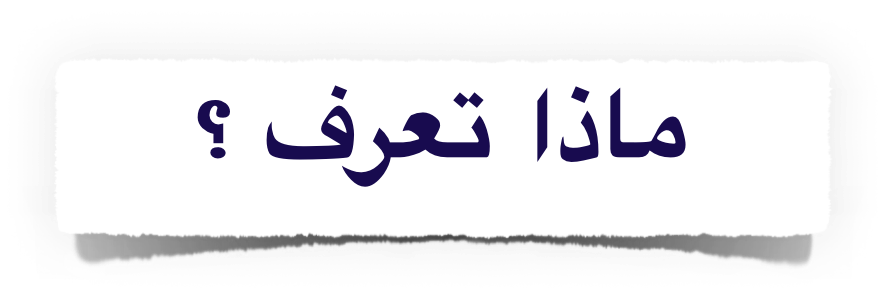 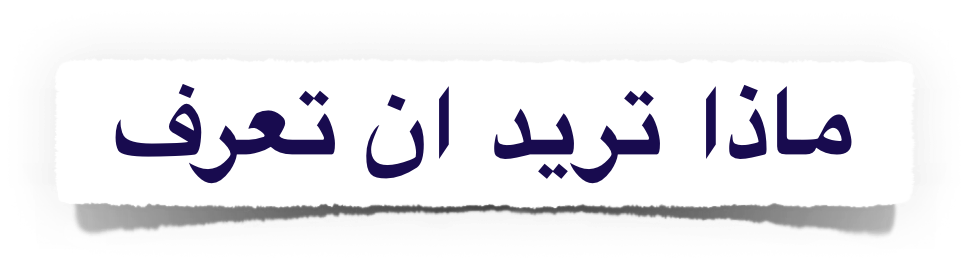 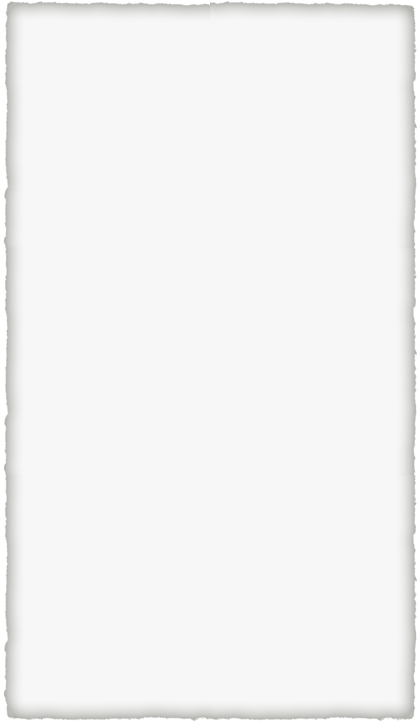 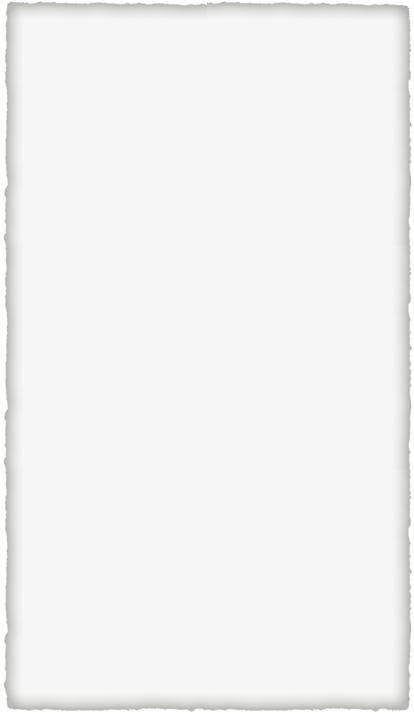 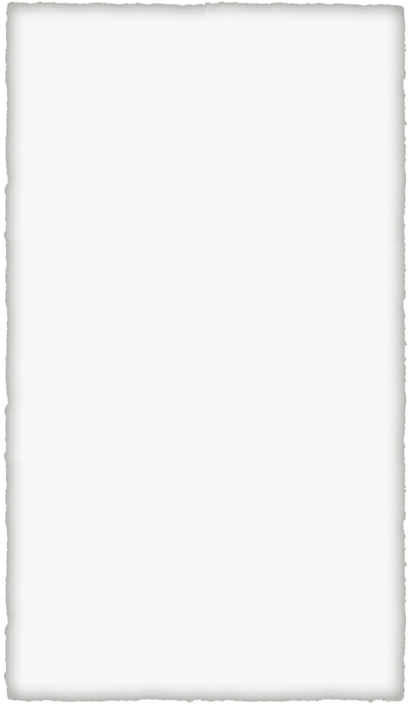 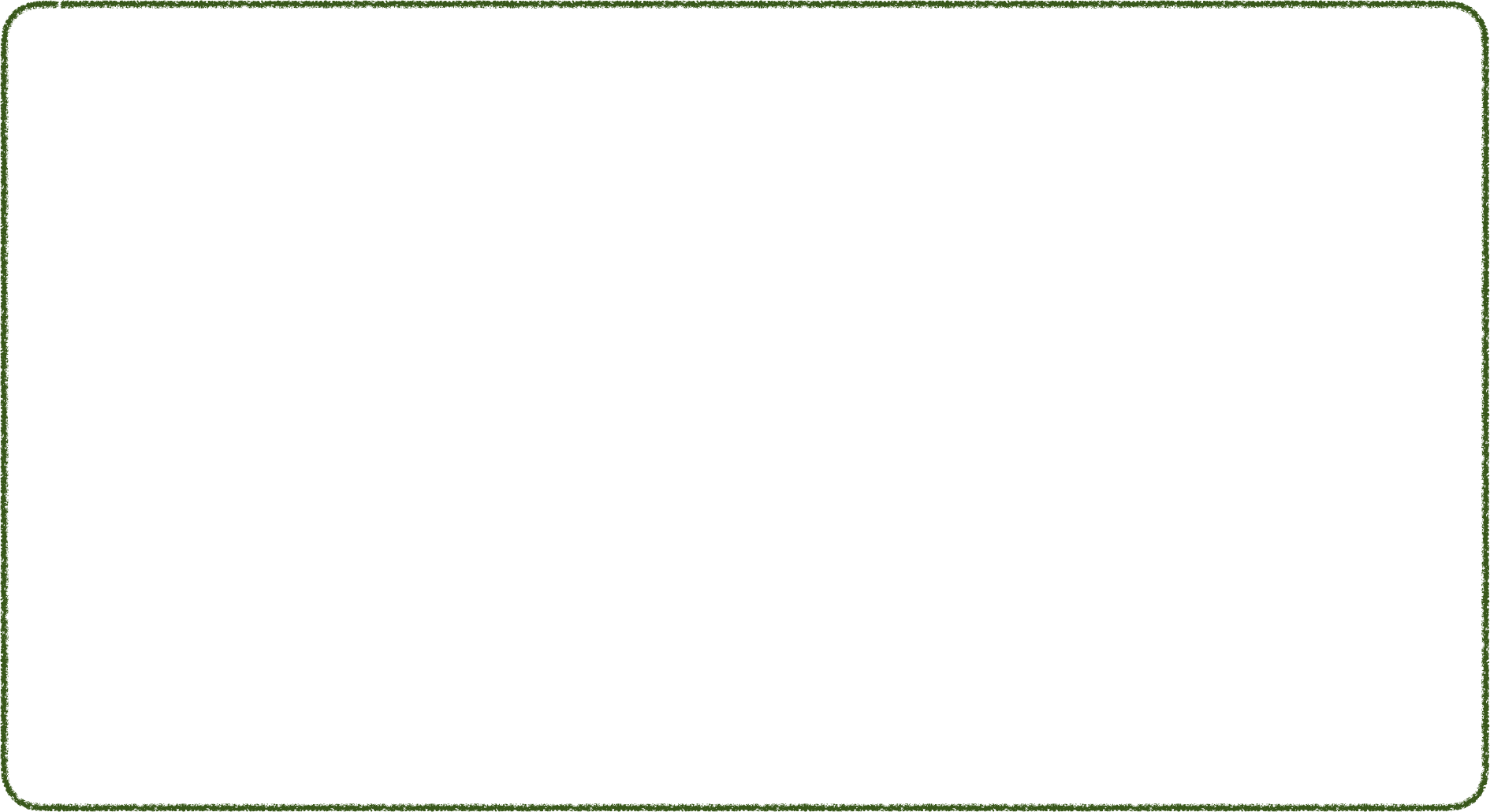 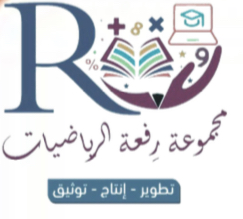 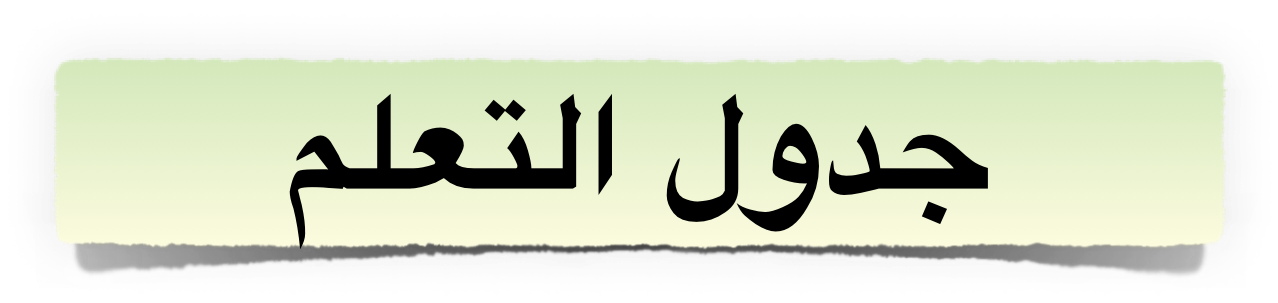 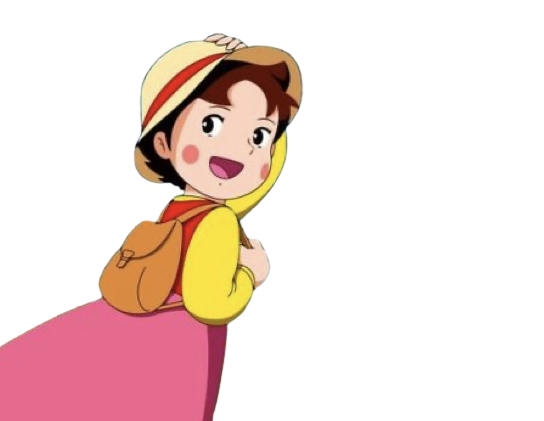 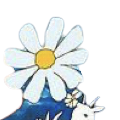 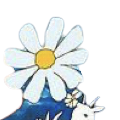 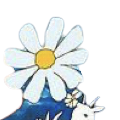 أ/ فاطمة جبران
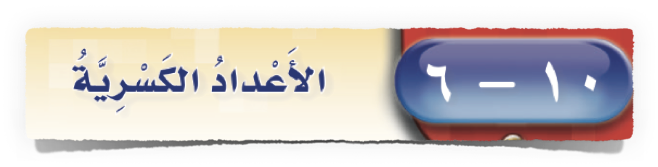 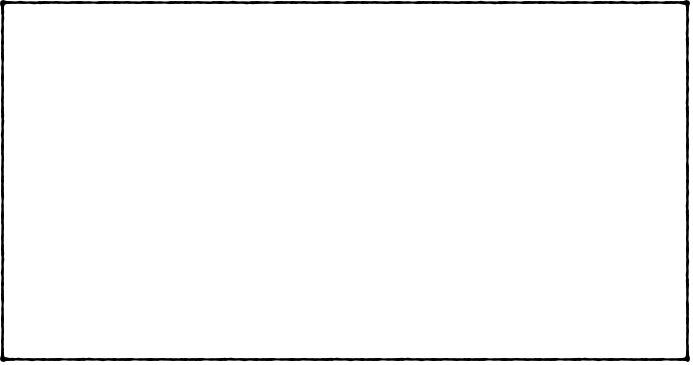 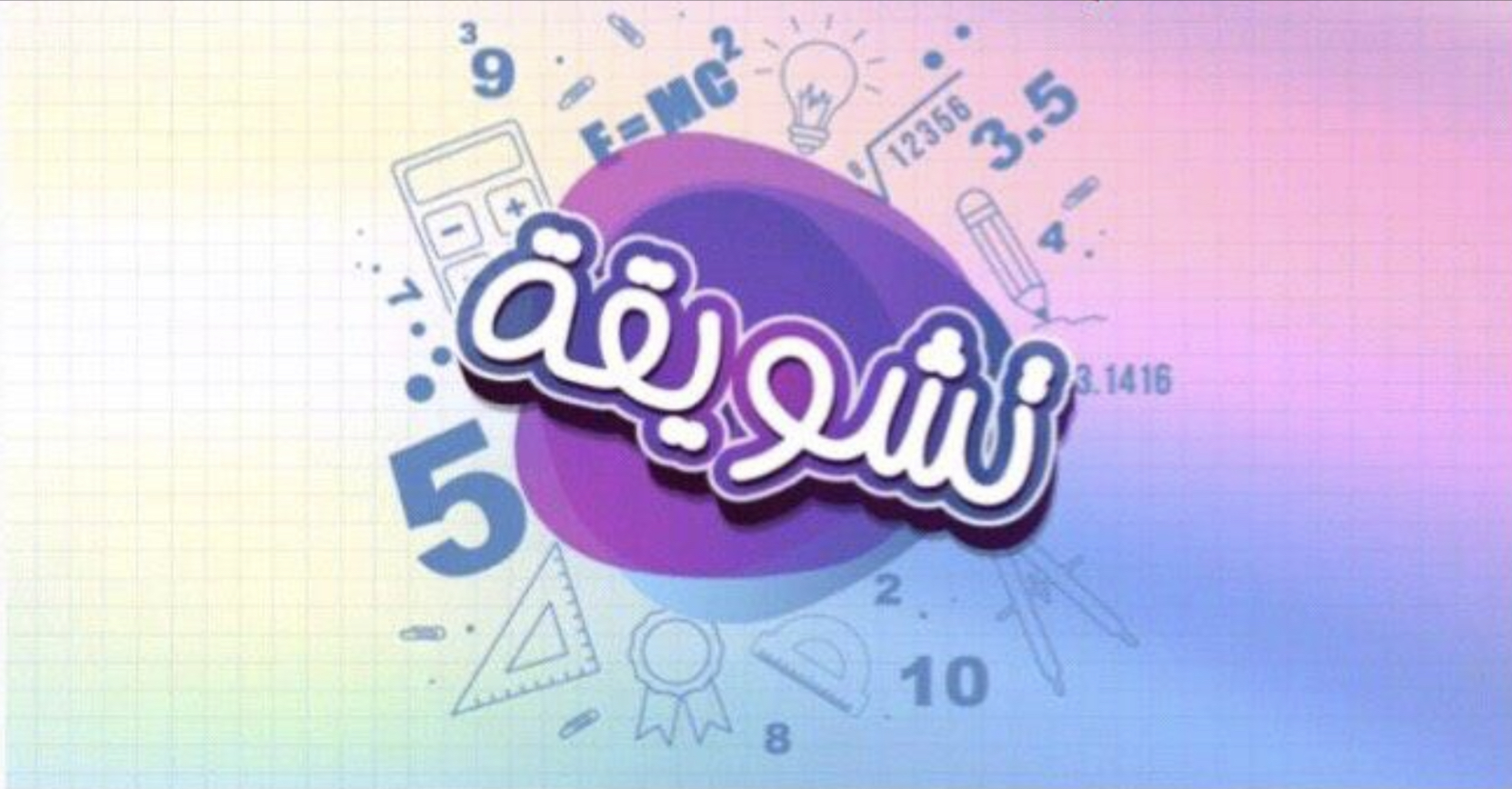 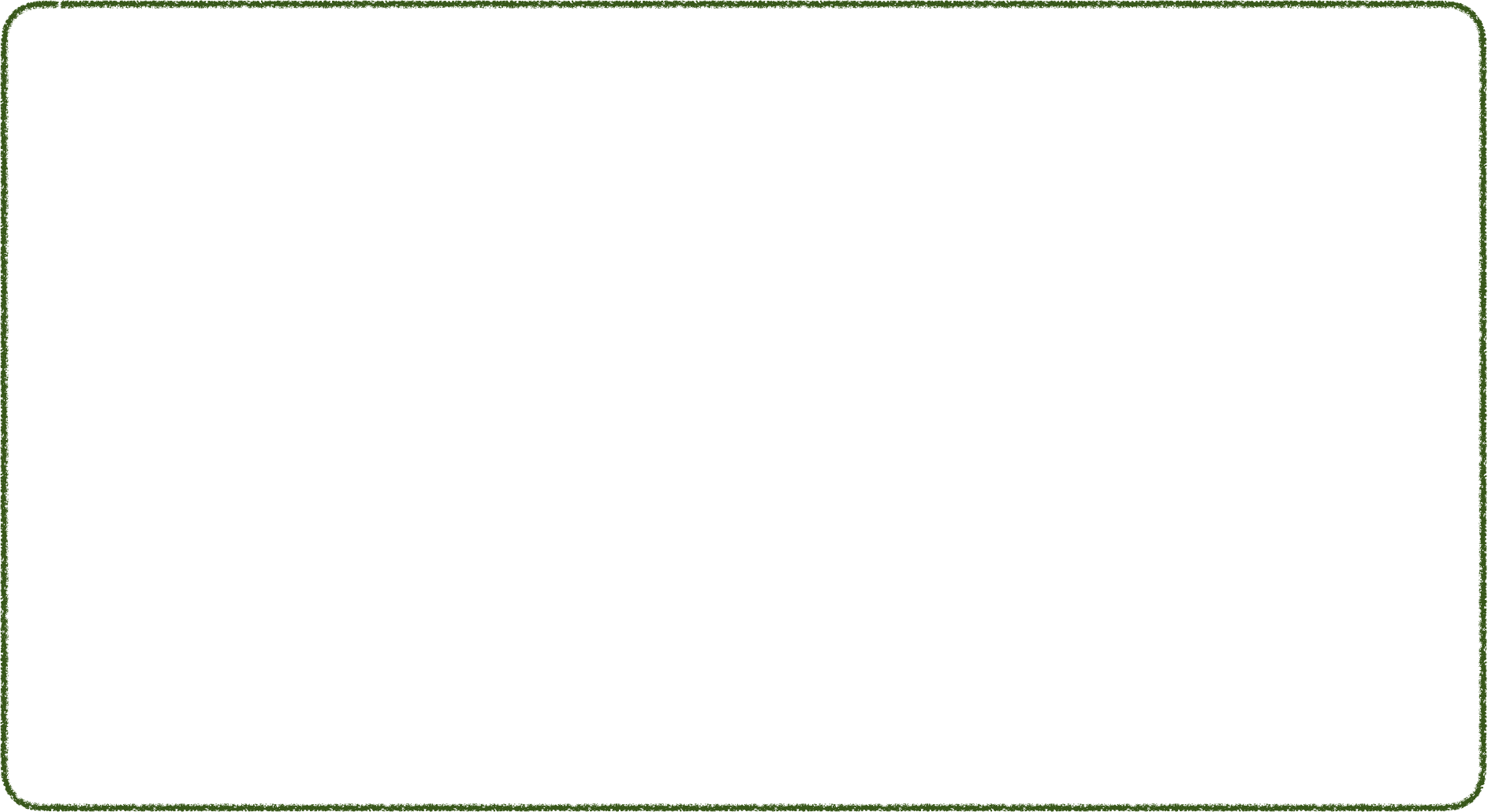 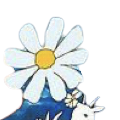 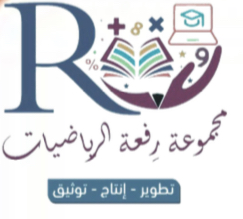 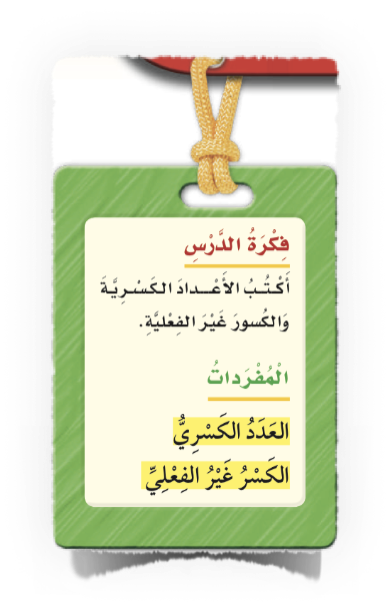 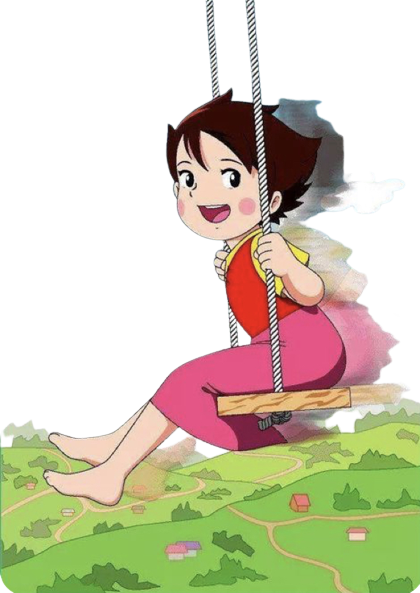 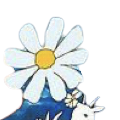 أ/ فاطمة جبران
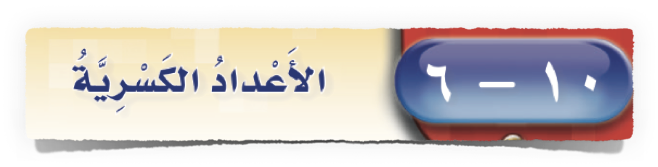 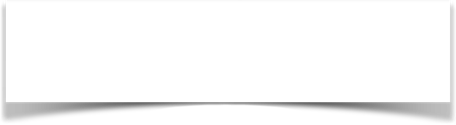 صفحة الكتاب ٨٤
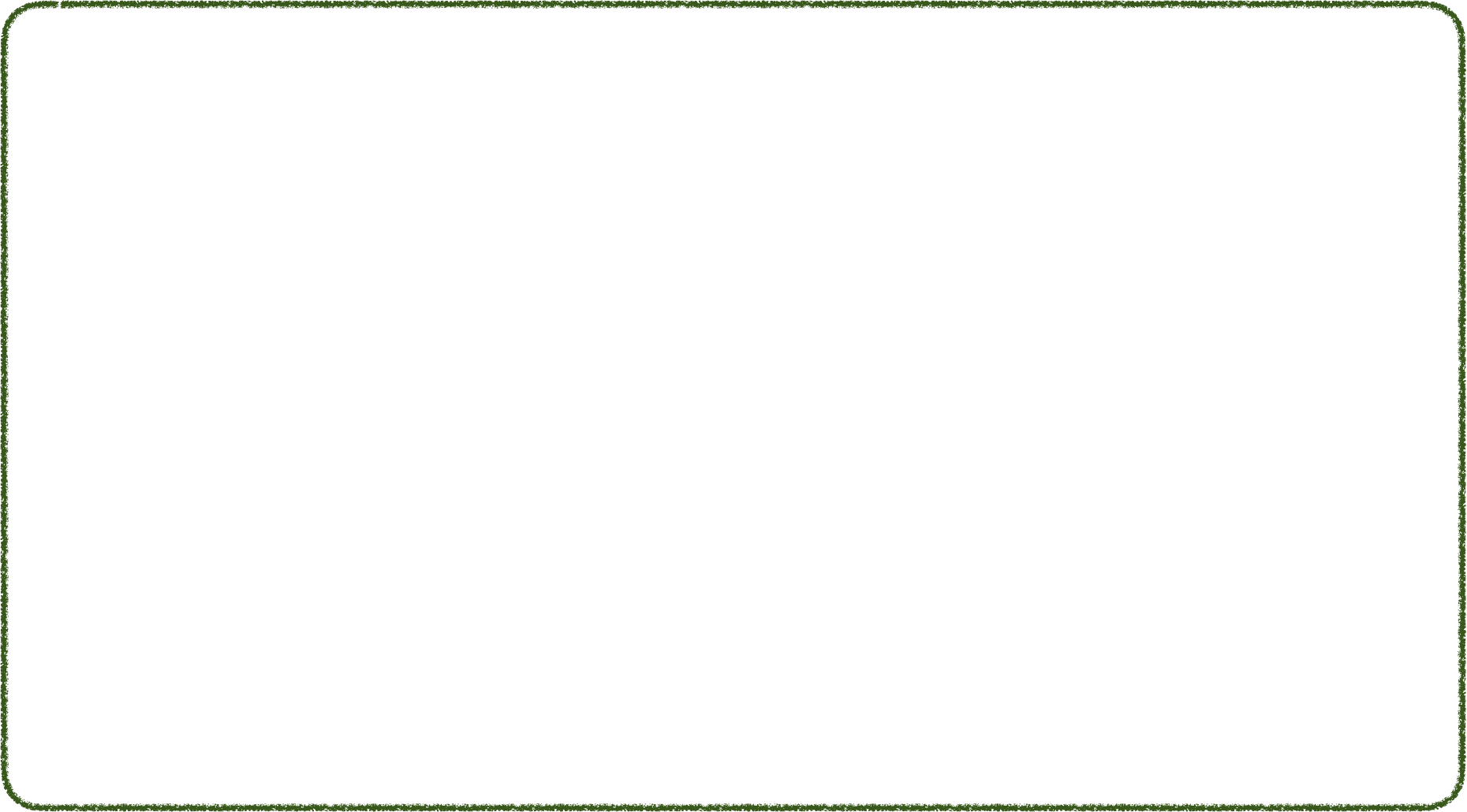 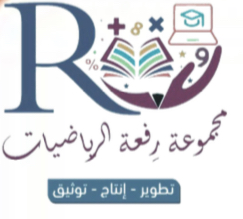 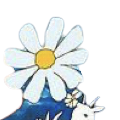 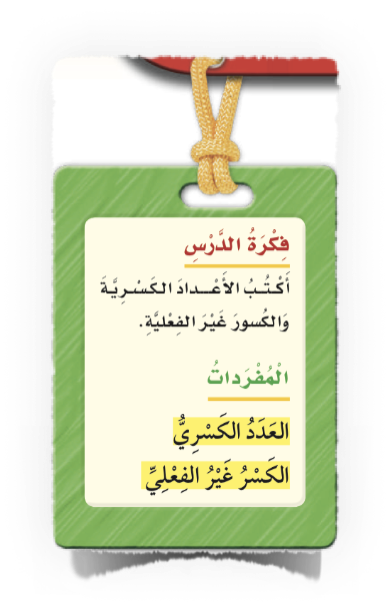 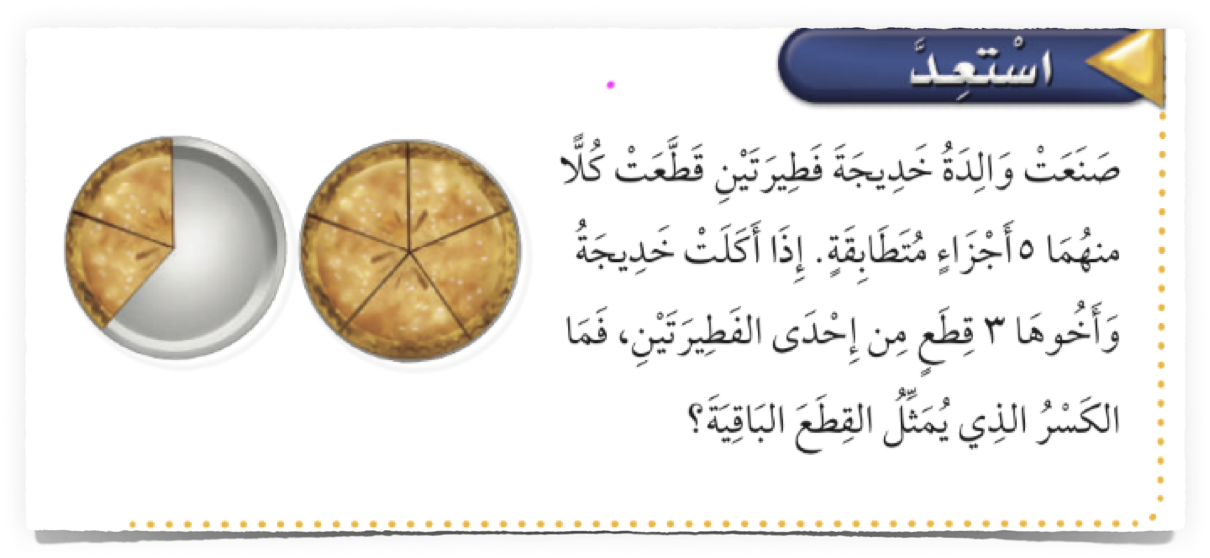 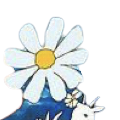 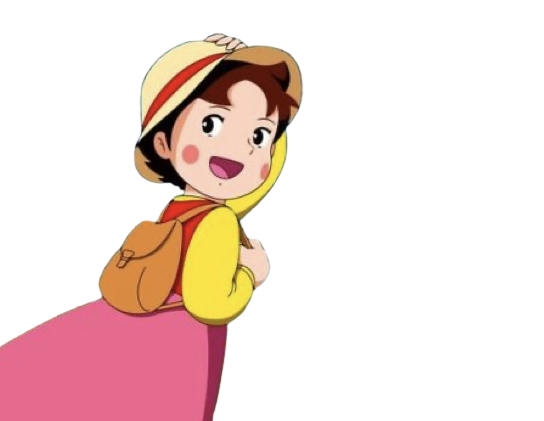 أ/ فاطمة جبران
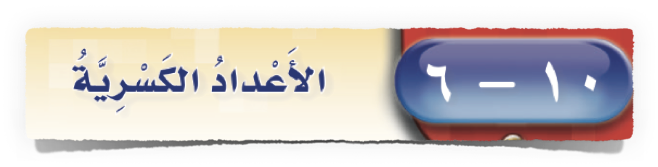 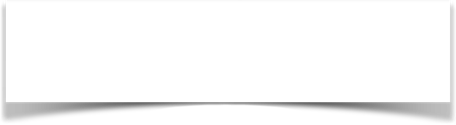 صفحة الكتاب ٨٤
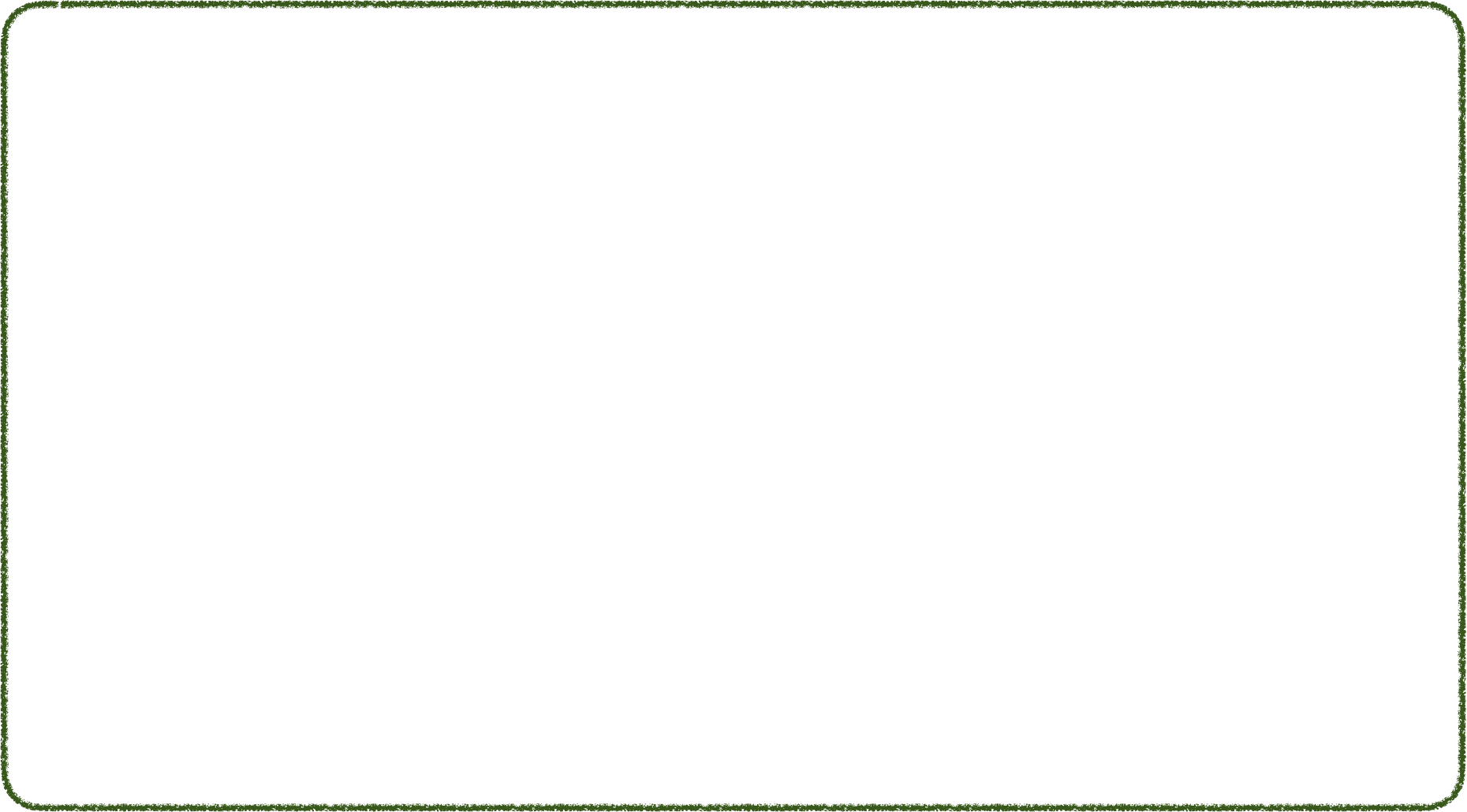 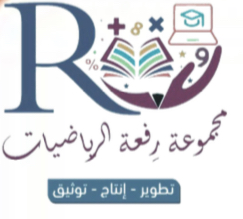 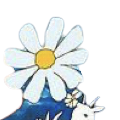 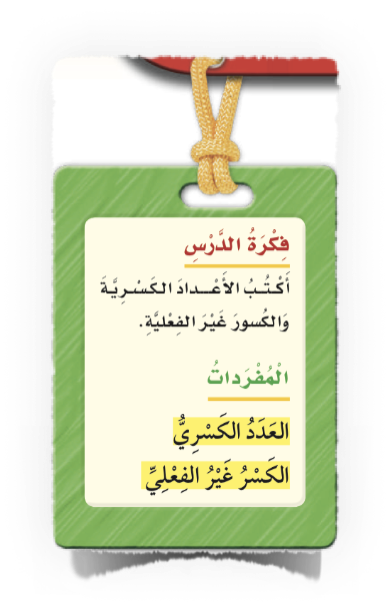 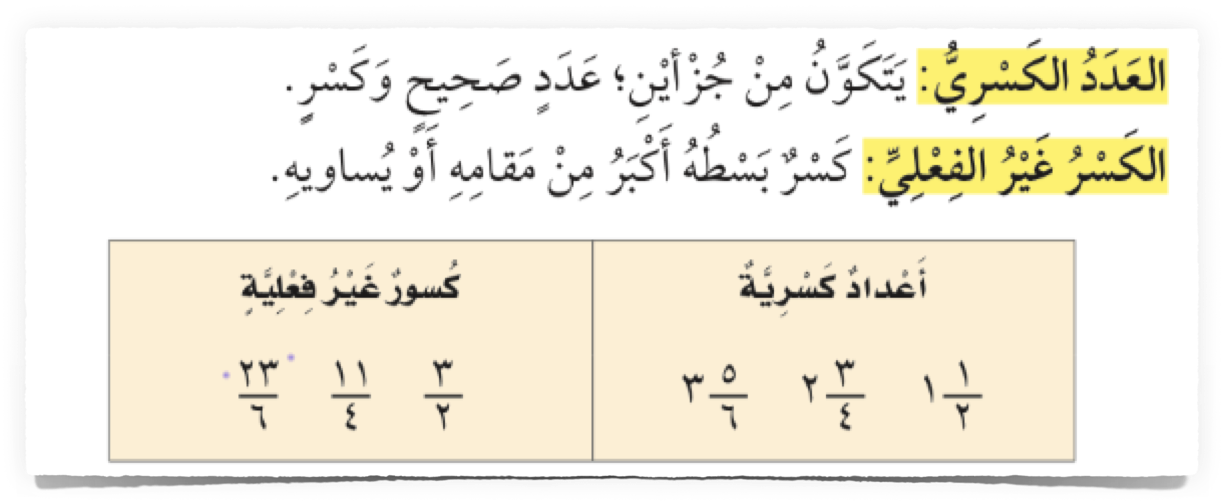 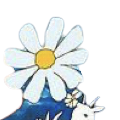 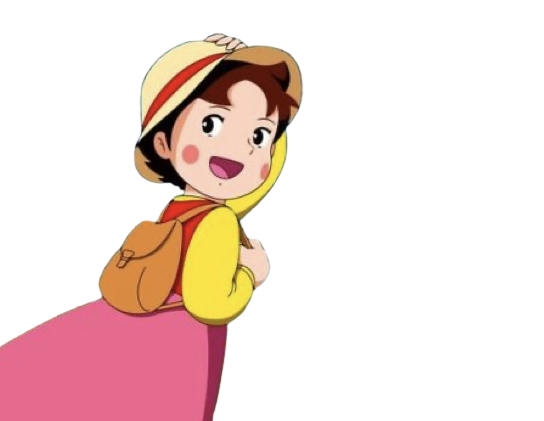 أ/ فاطمة جبران
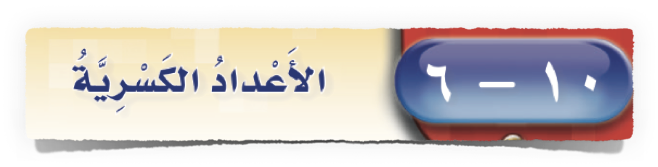 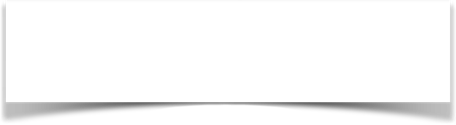 صفحة الكتاب ٨٤
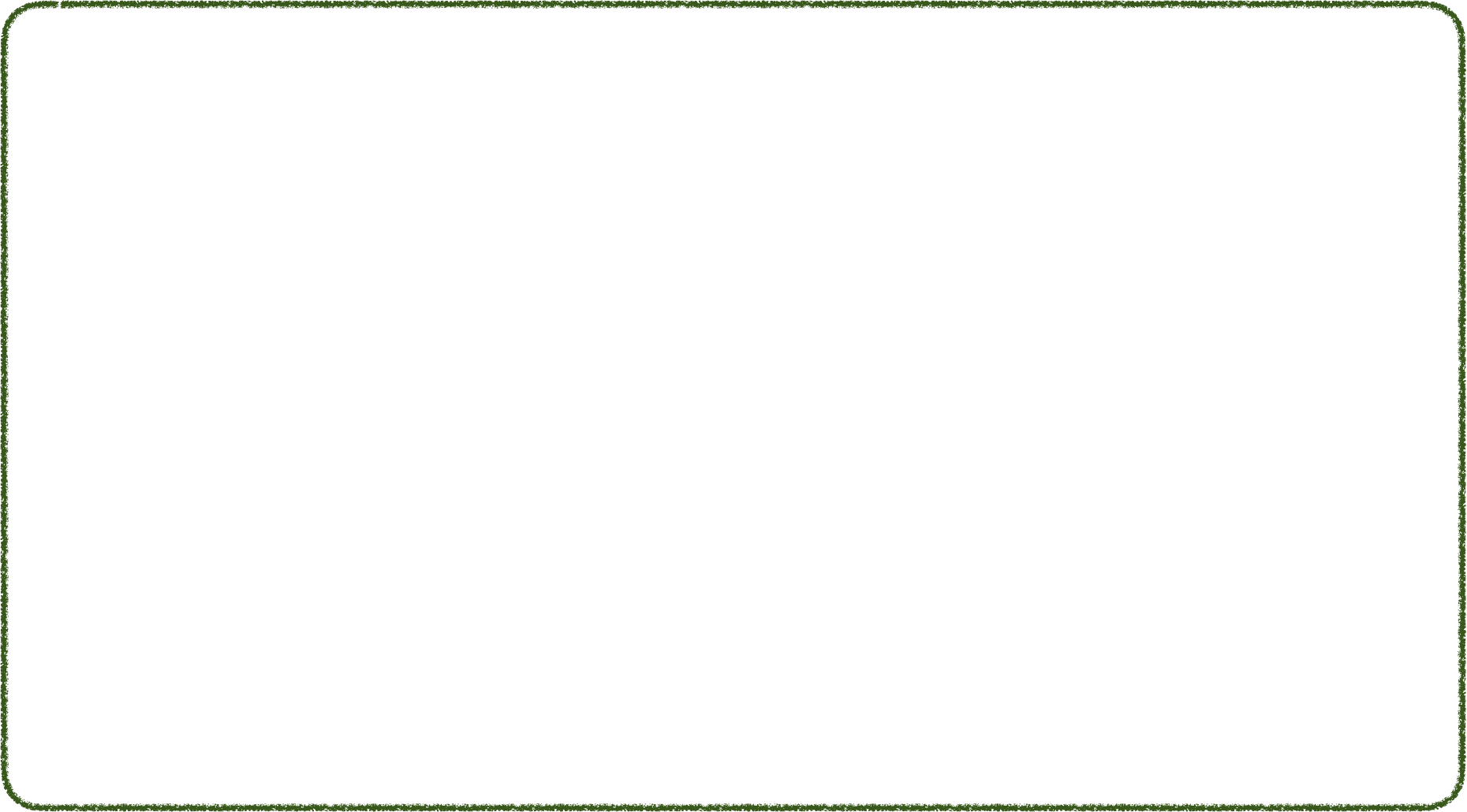 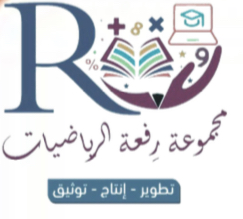 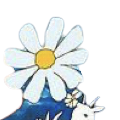 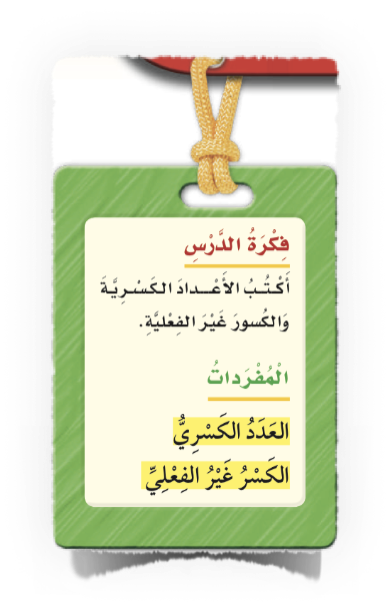 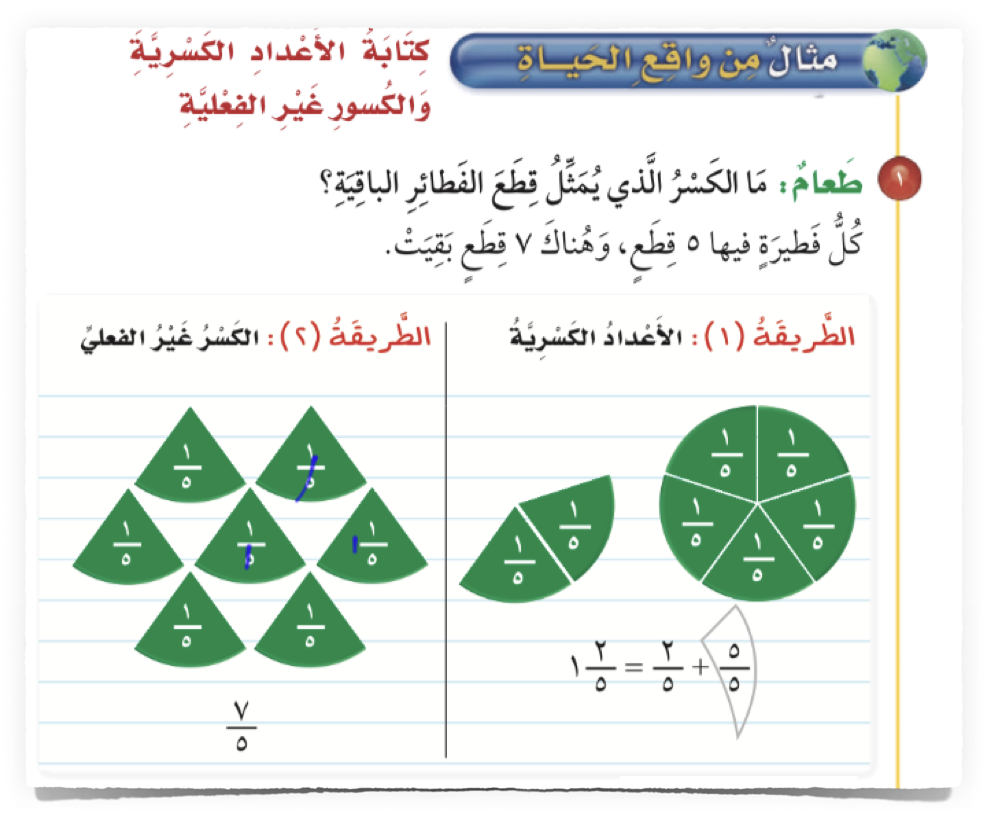 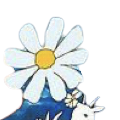 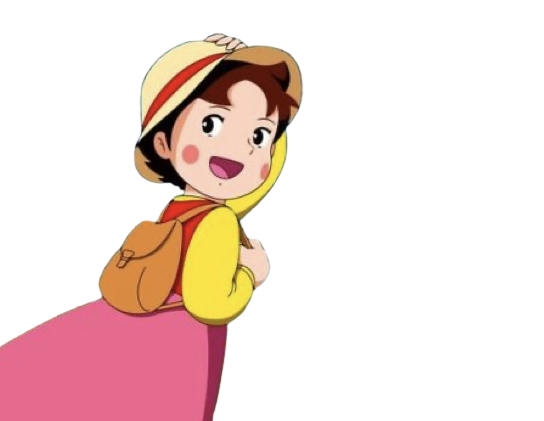 أ/ فاطمة جبران
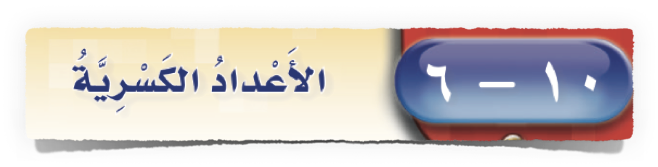 الصحيح xالمقام +البسط
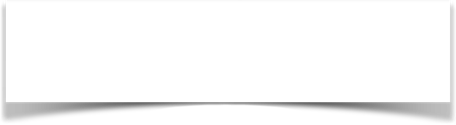 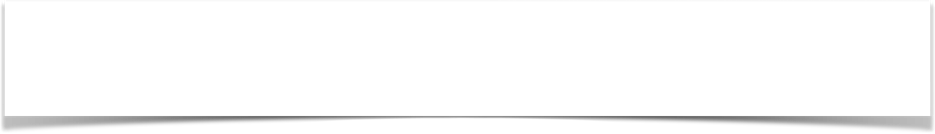 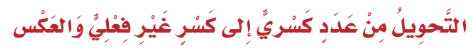 صفحة الكتاب ٨٥
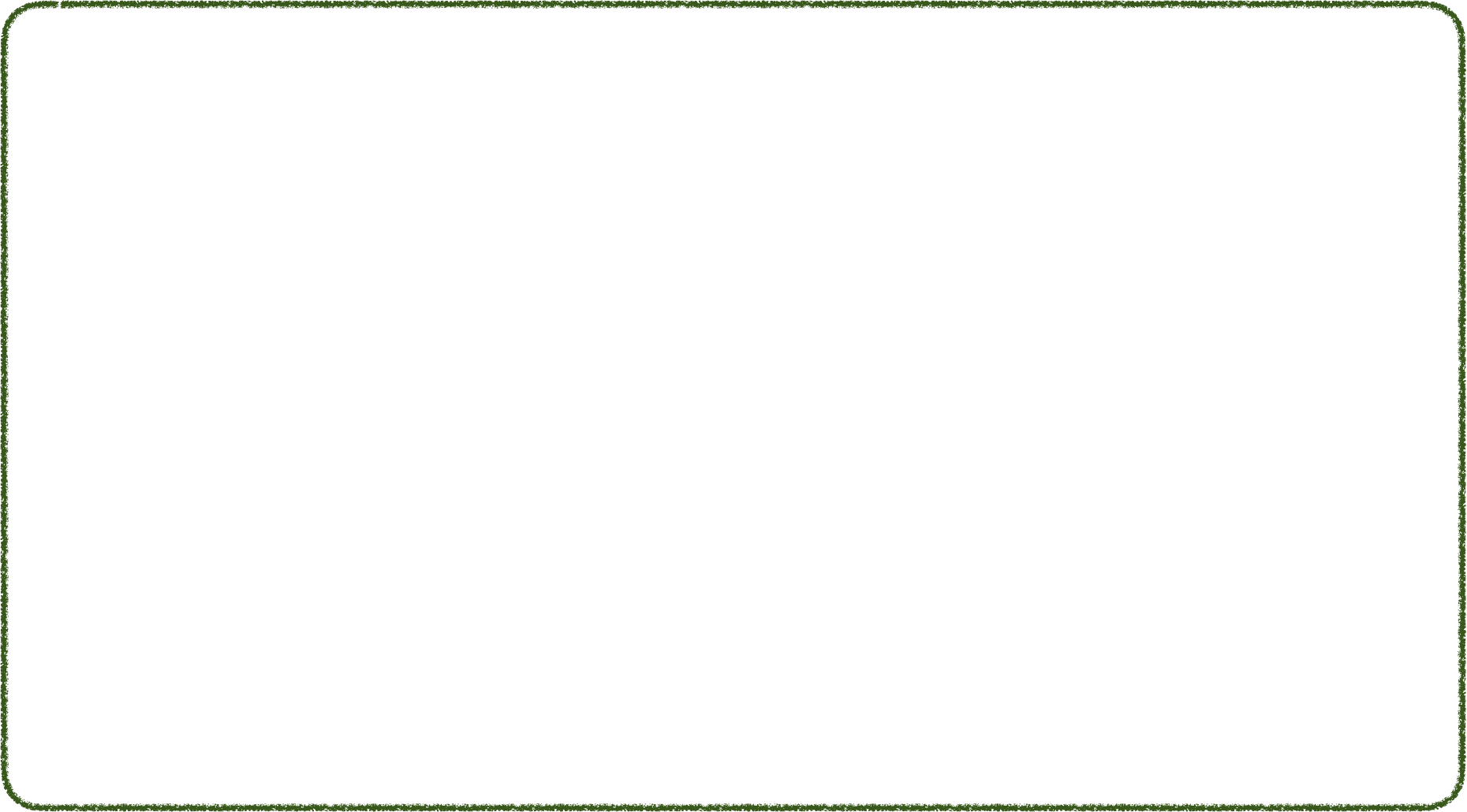 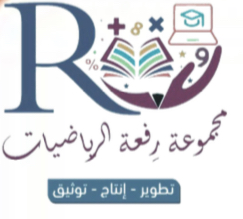 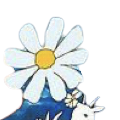 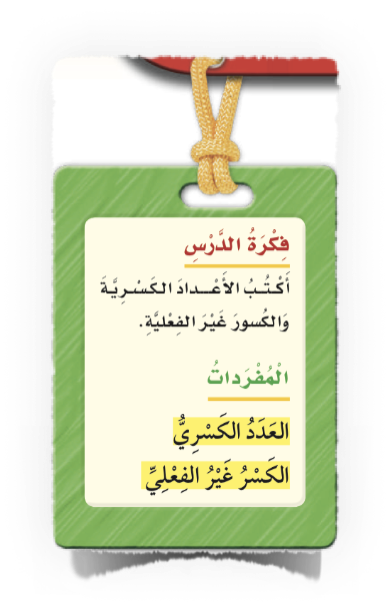 المقام نفسه
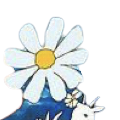 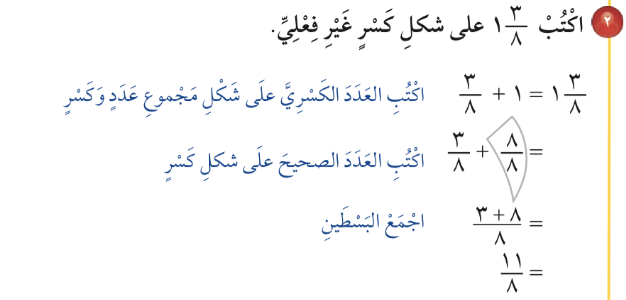 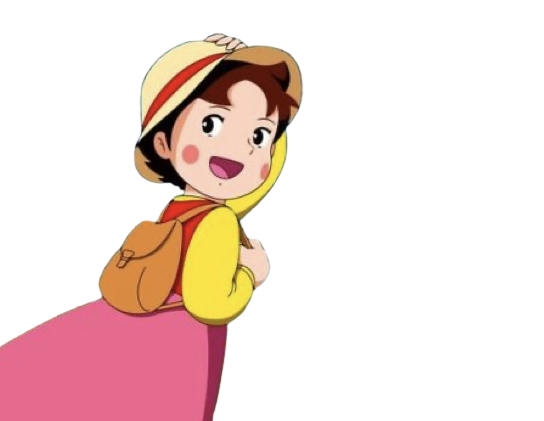 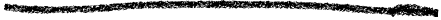 أ/ فاطمة جبران
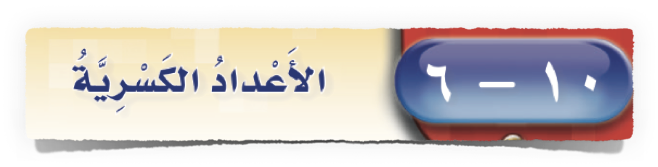 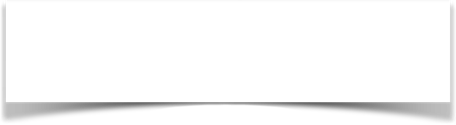 صفحة الكتاب ٨٥
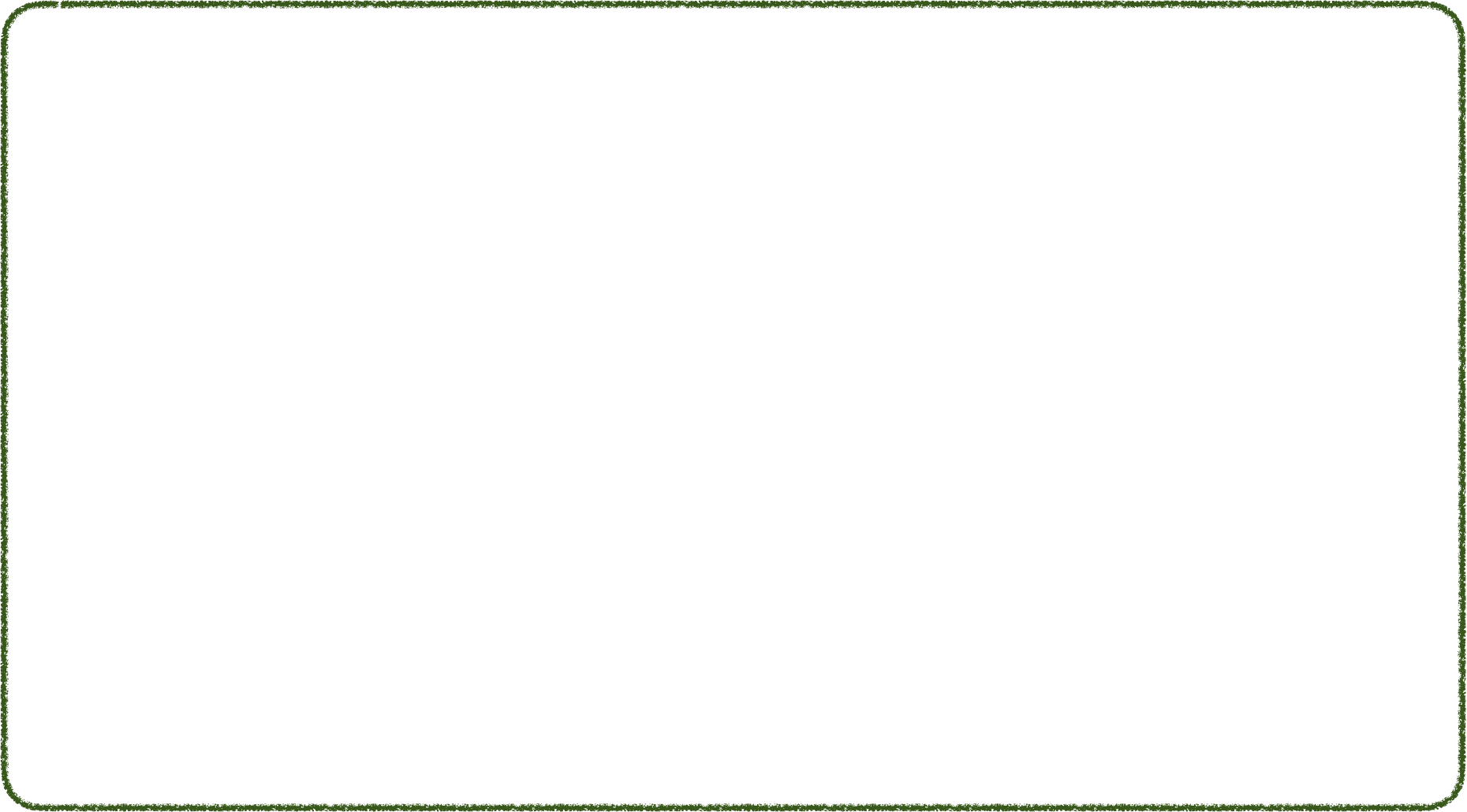 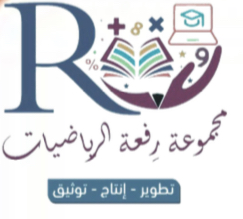 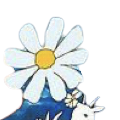 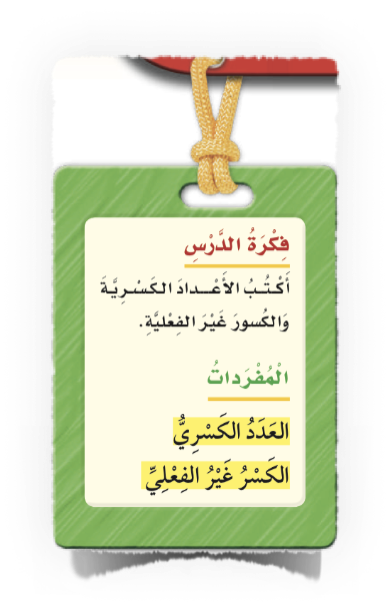 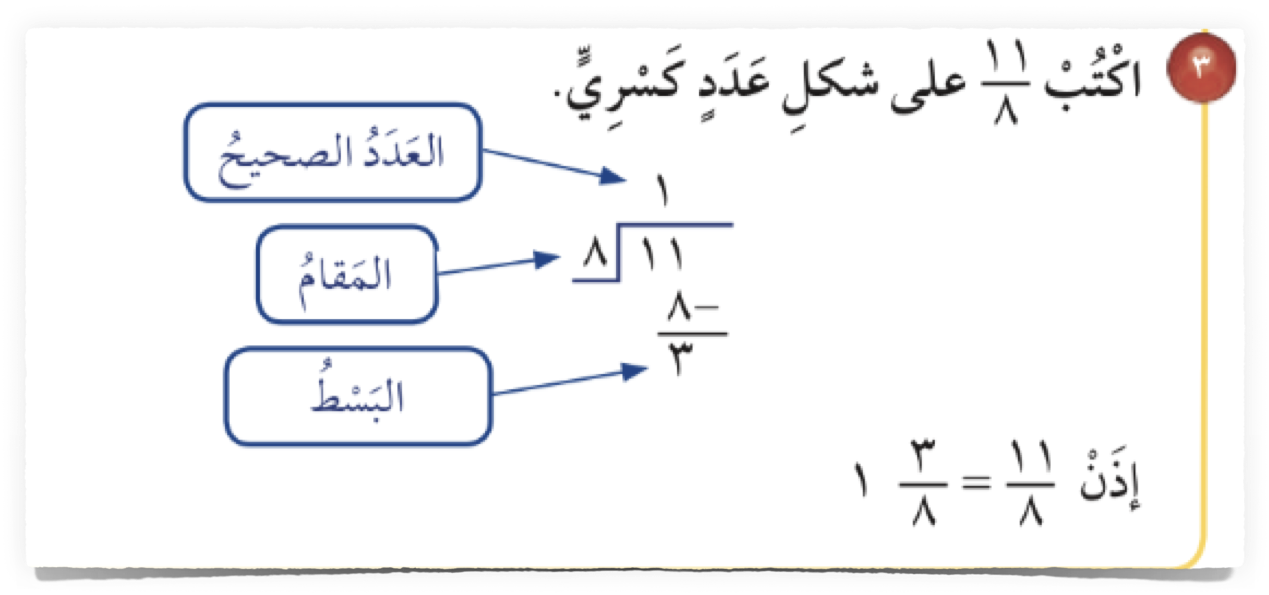 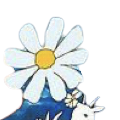 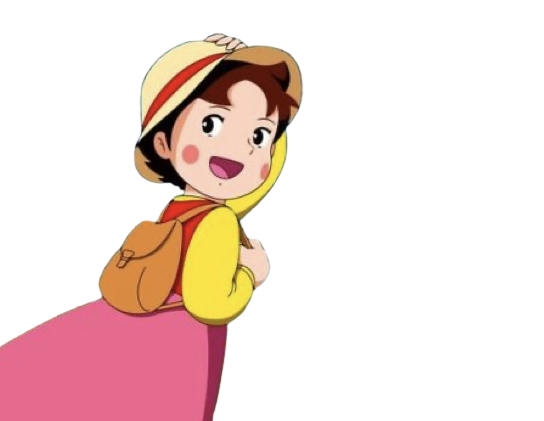 أ/ فاطمة جبران
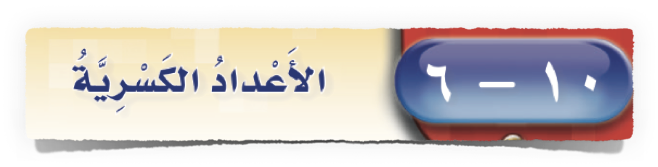 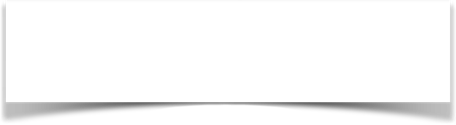 صفحة الكتاب ٨٥
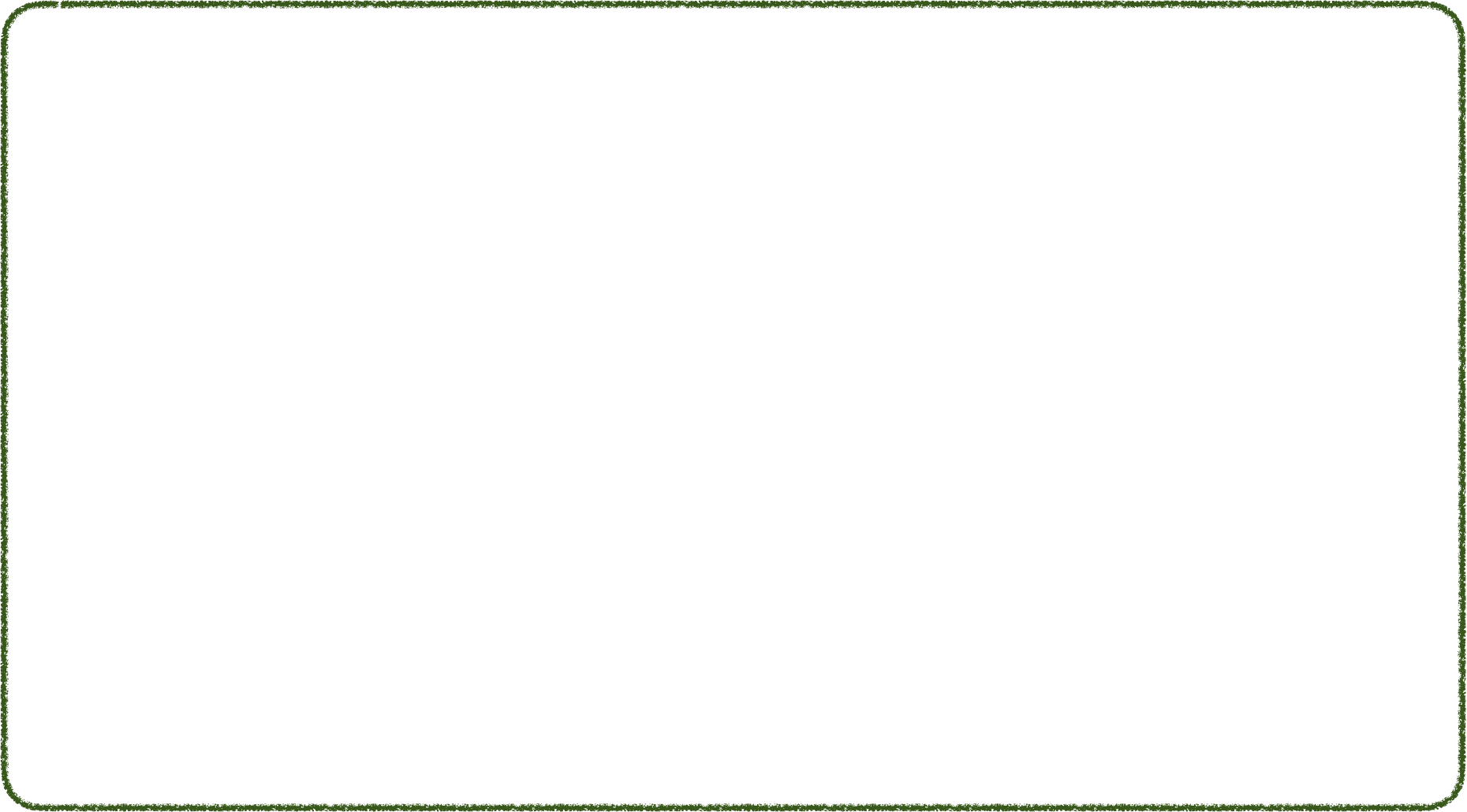 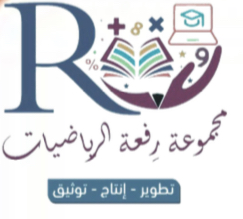 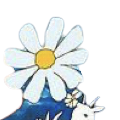 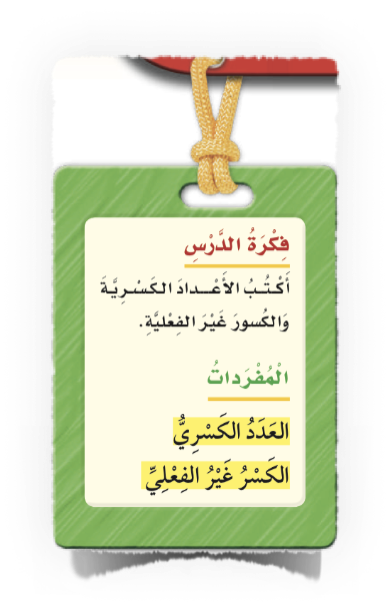 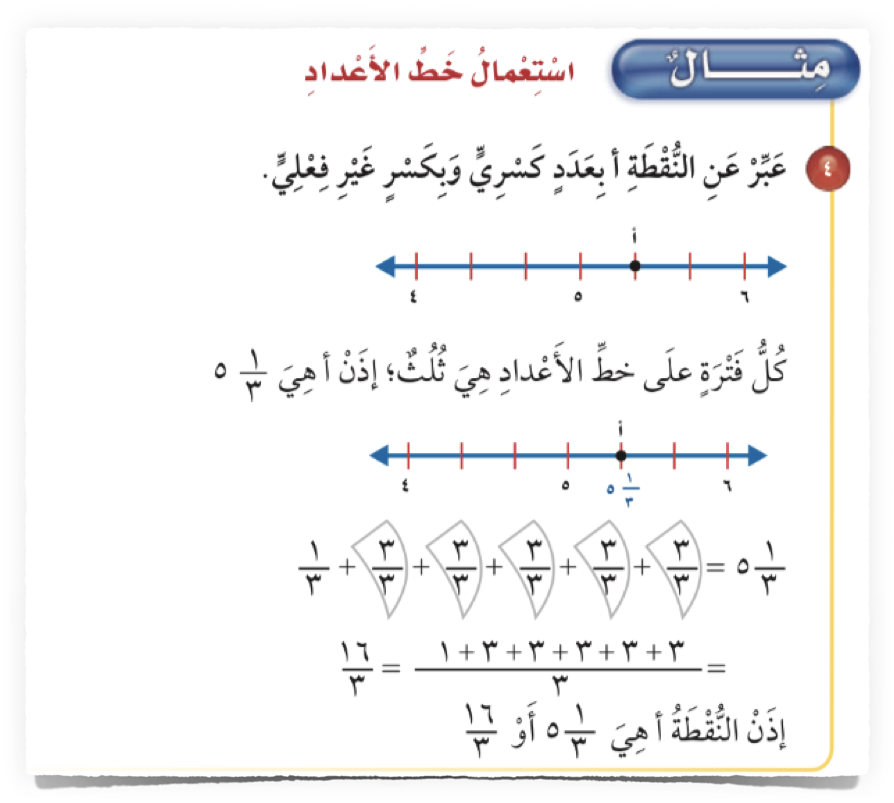 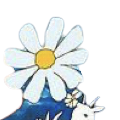 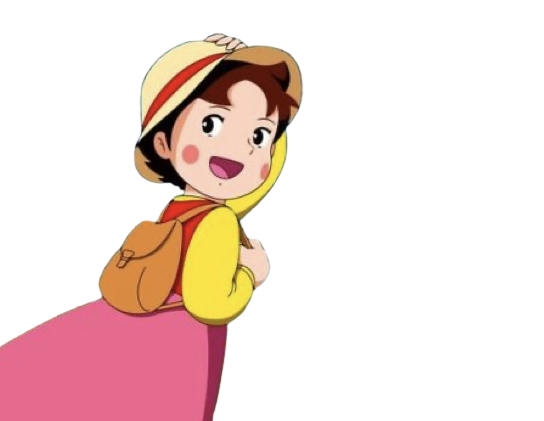 أ/ فاطمة جبران
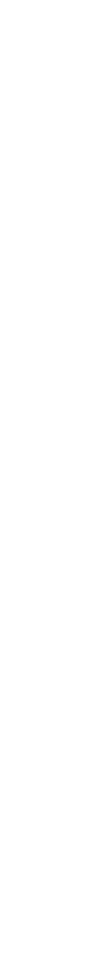 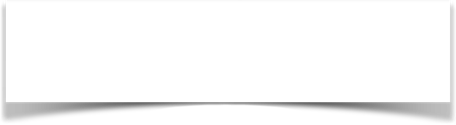 🌟
صفحة الكتاب ٨٦
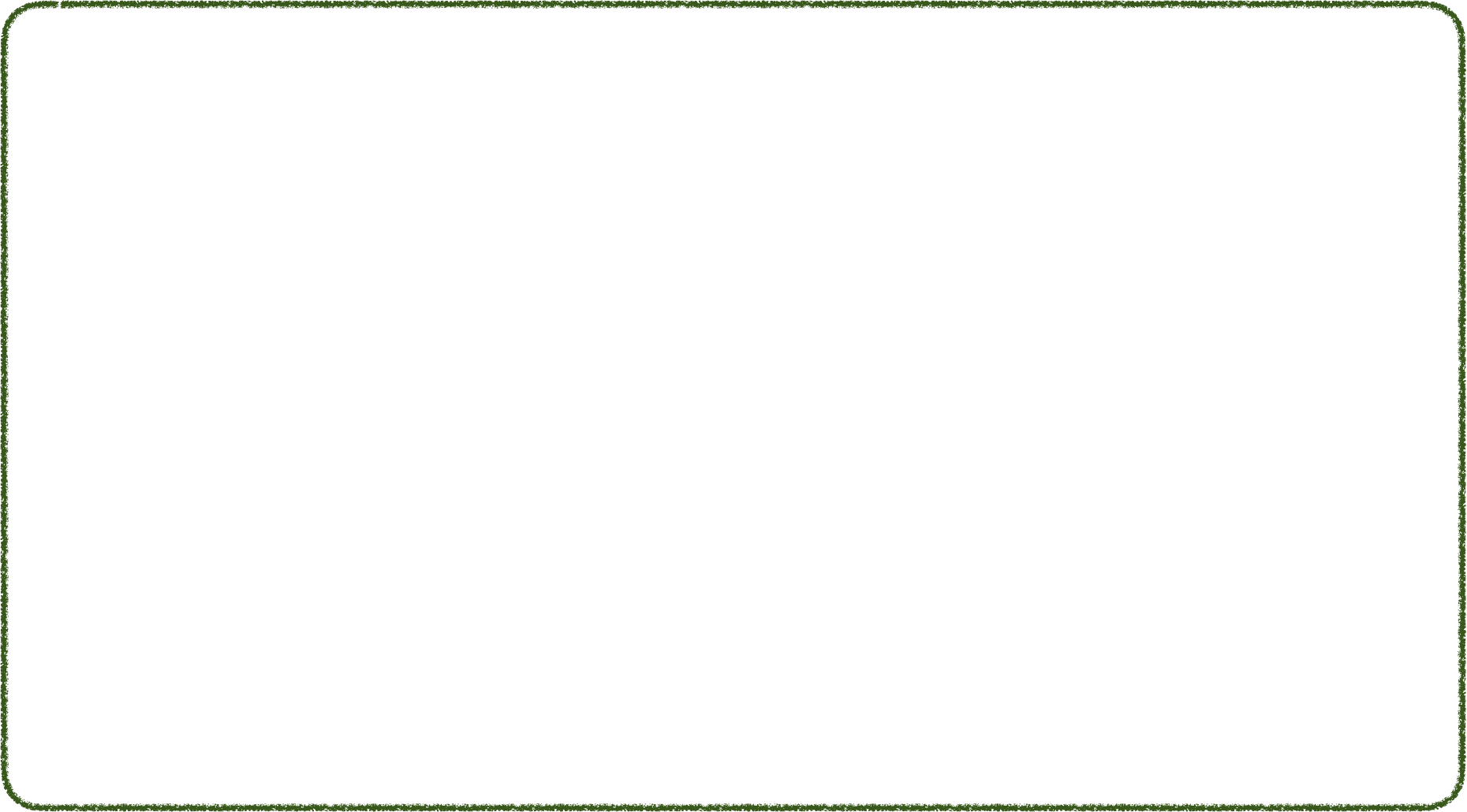 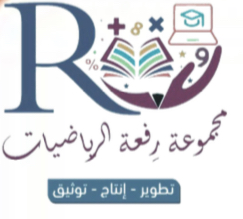 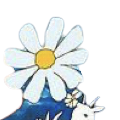 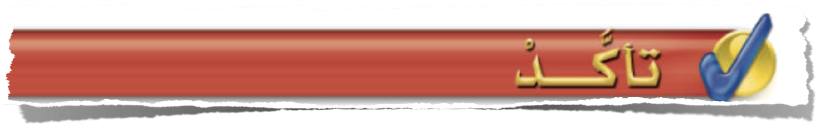 🌟
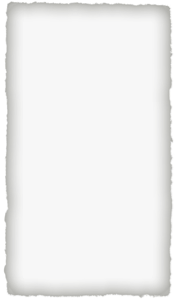 🌟
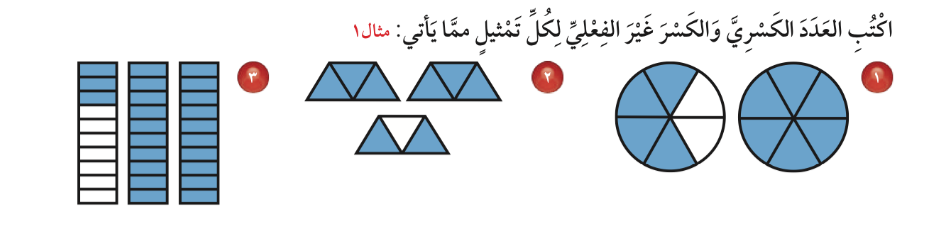 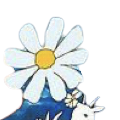 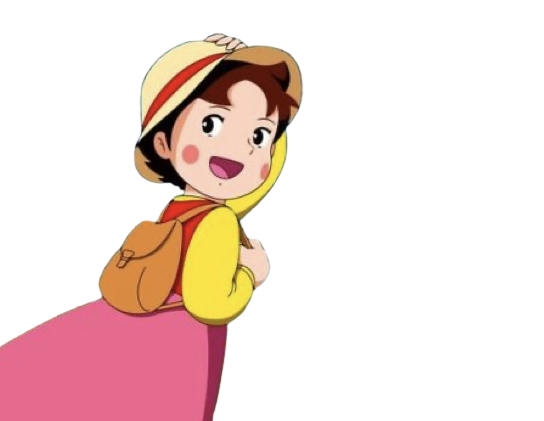 أ/ فاطمة جبران
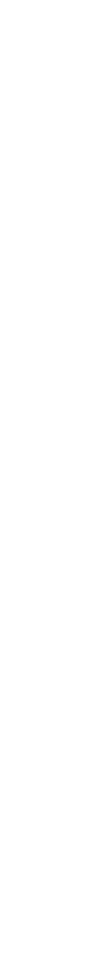 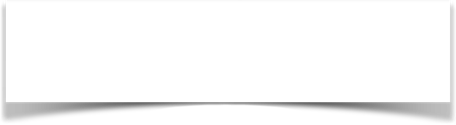 🌟
صفحة الكتاب ٨٦
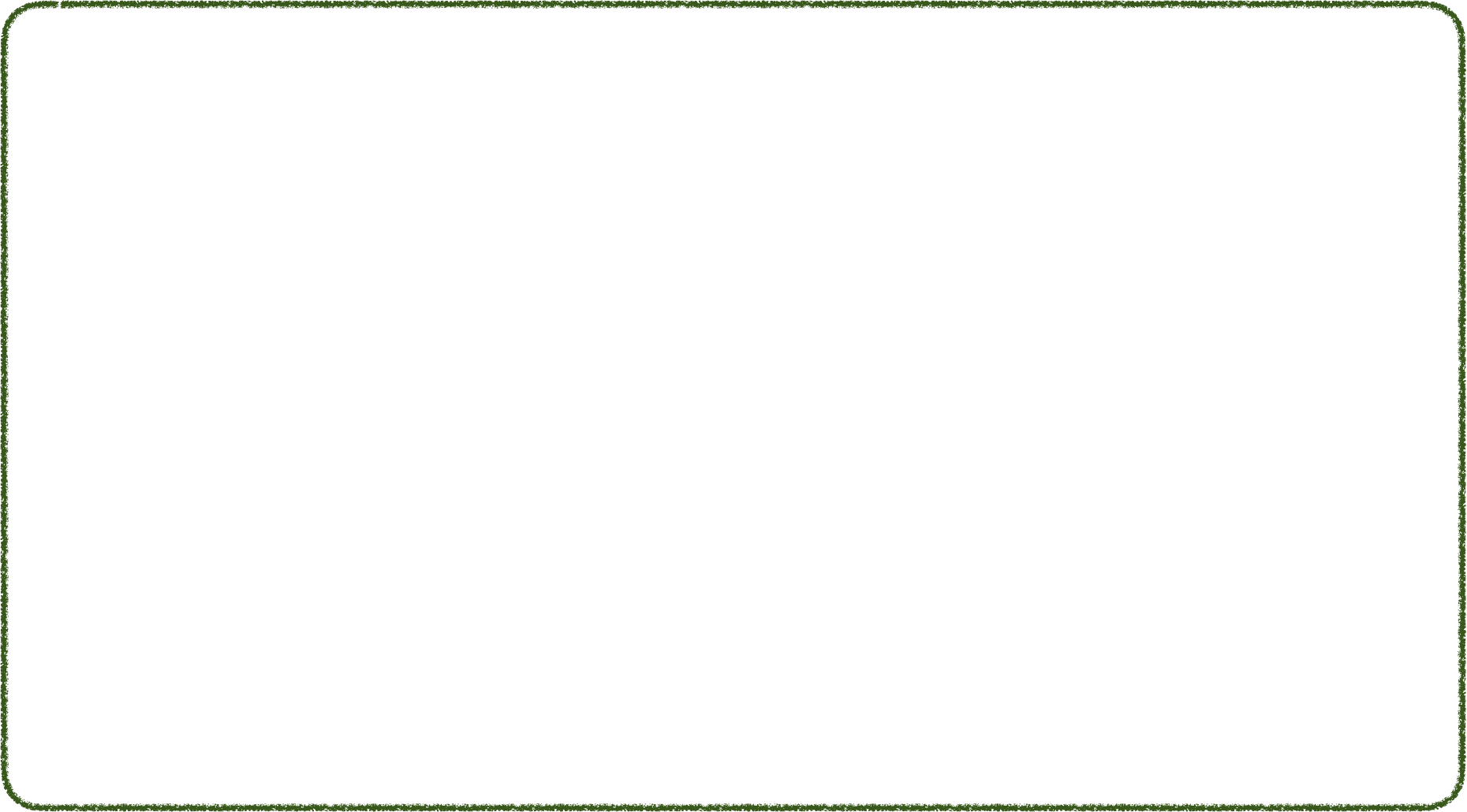 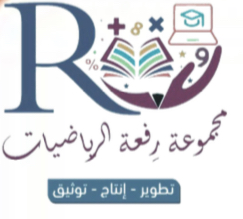 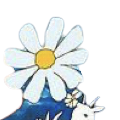 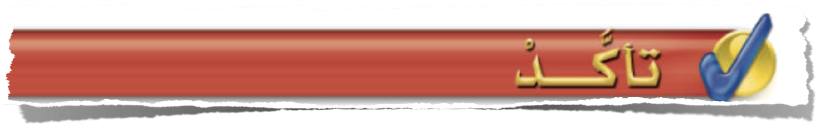 🌟
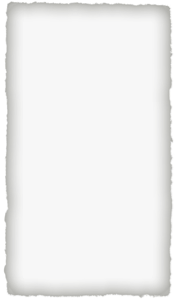 🌟
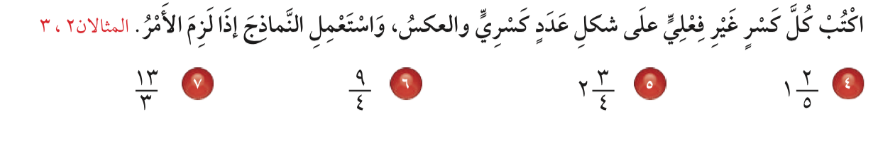 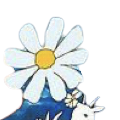 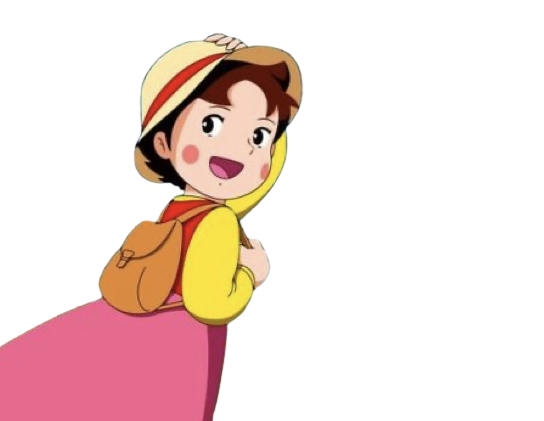 أ/ فاطمة جبران
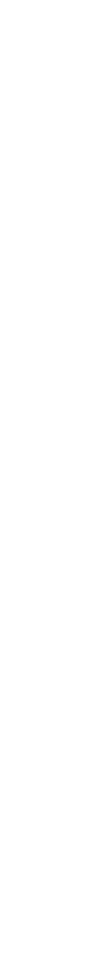 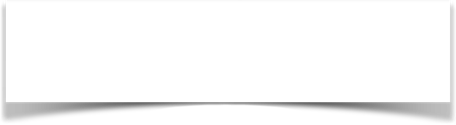 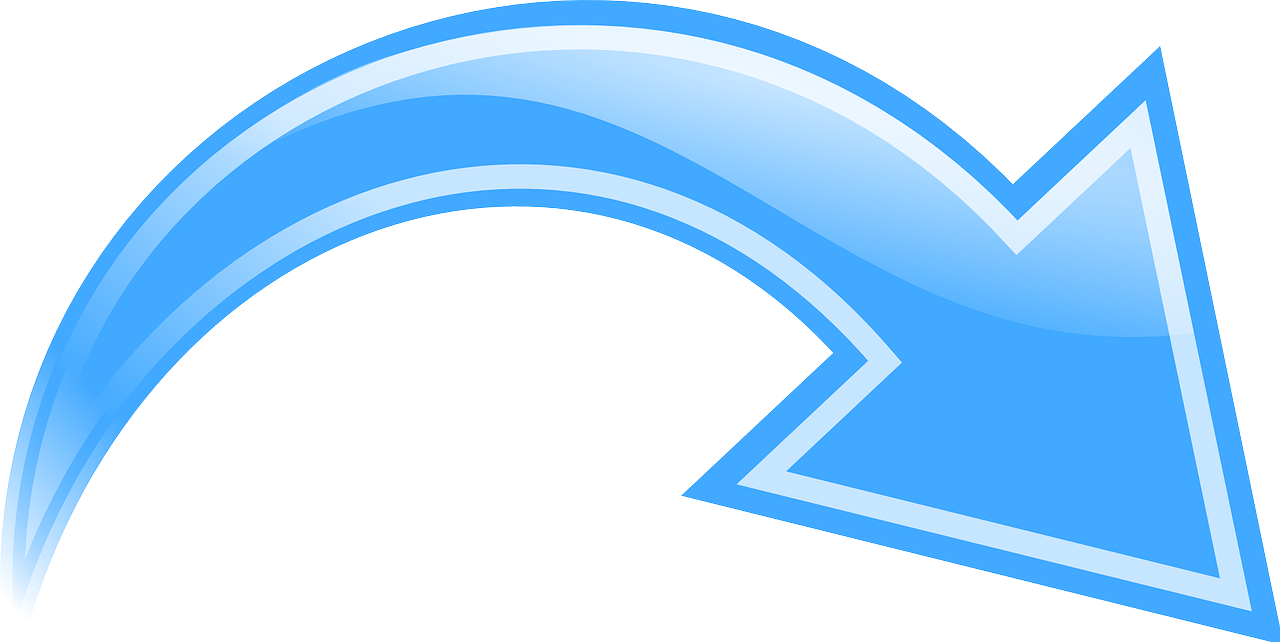 🌟
صفحة الكتاب ٨٧
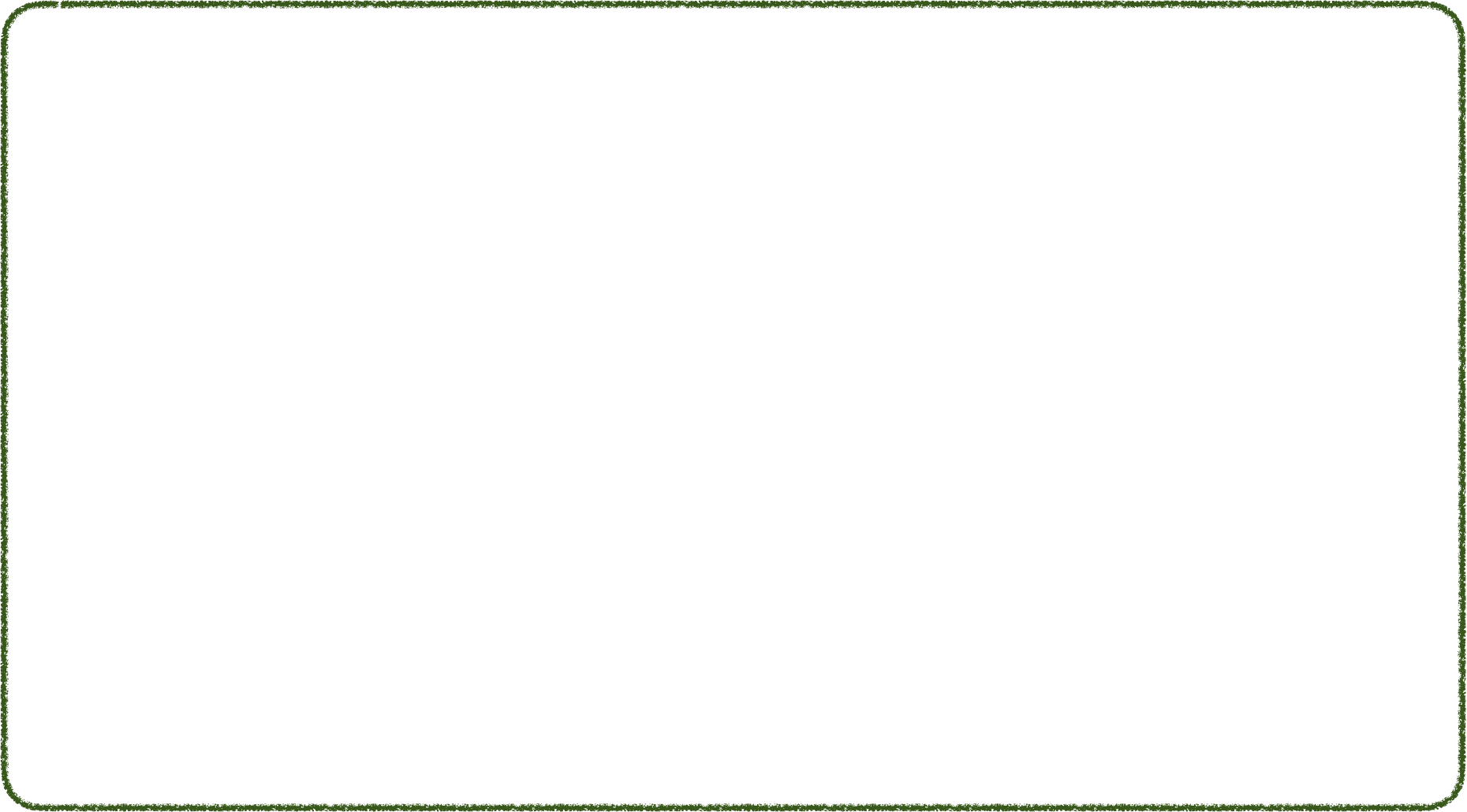 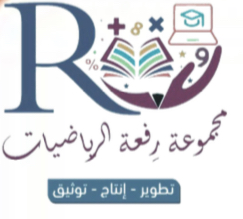 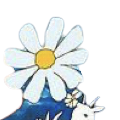 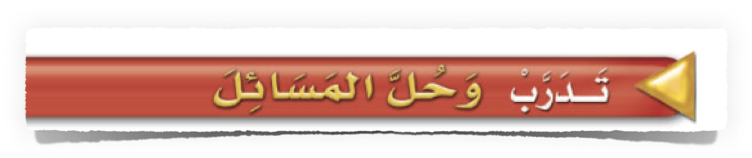 🌟
اقرئي المسألة قراءة صحيحة
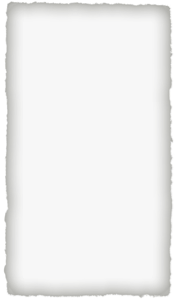 🌟
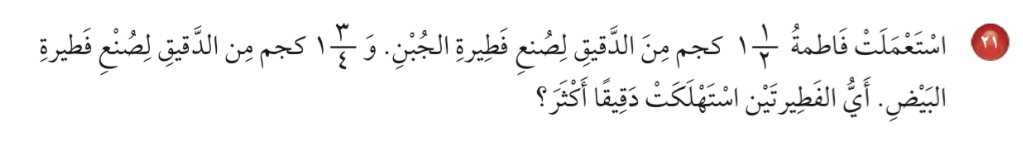 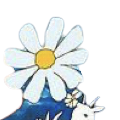 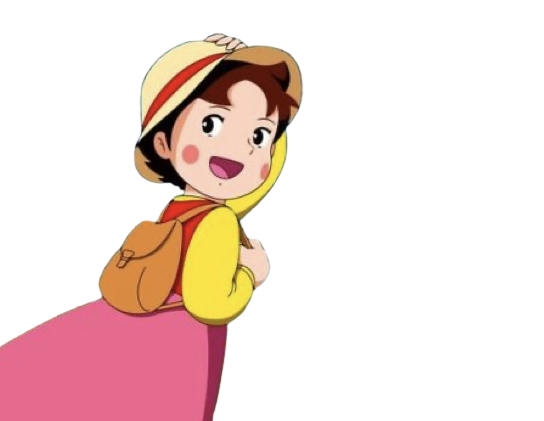 أ/ فاطمة جبران
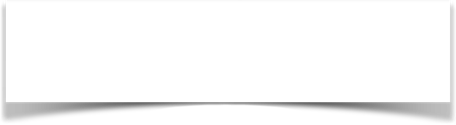 🌟
صفحة الكتاب ٨٨
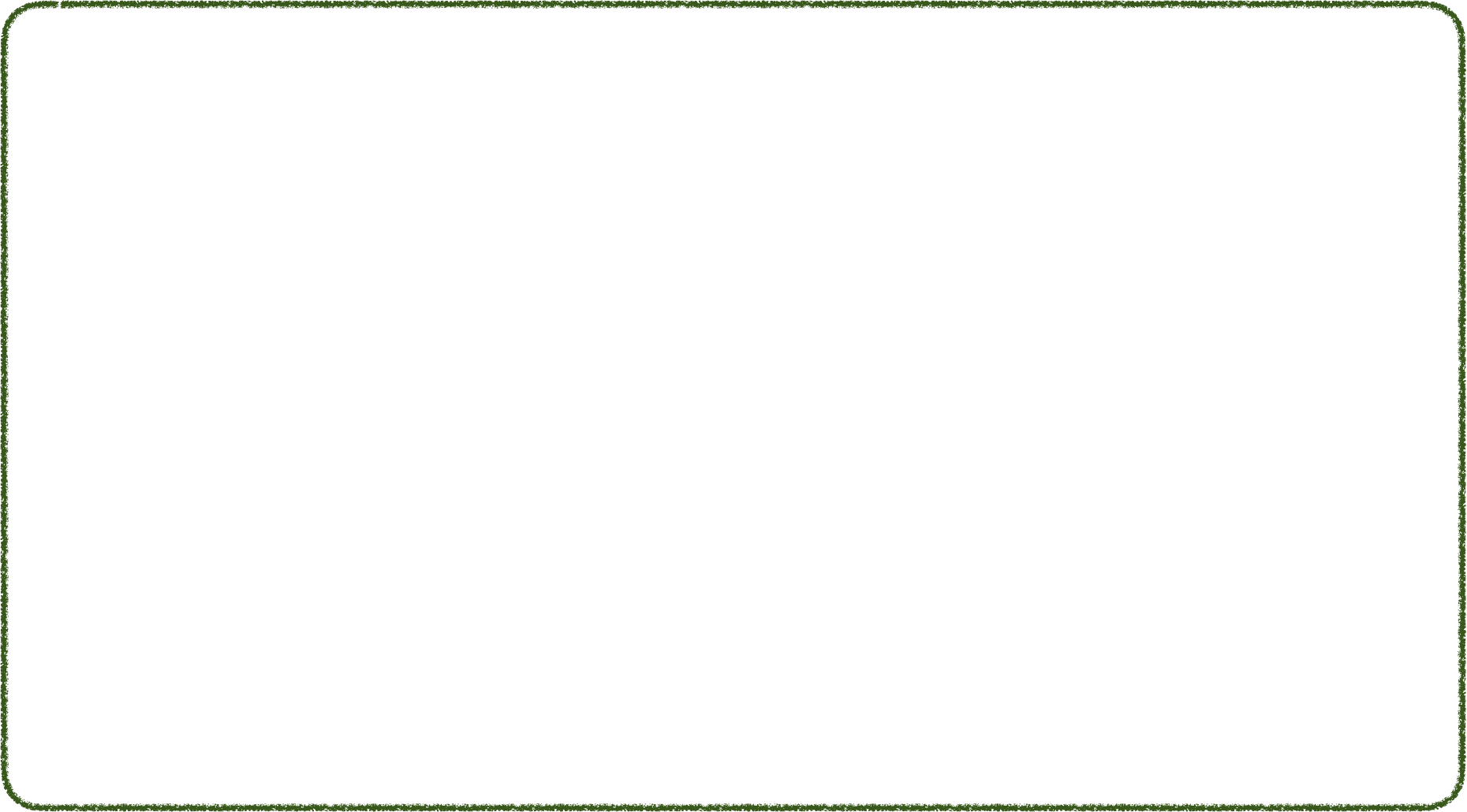 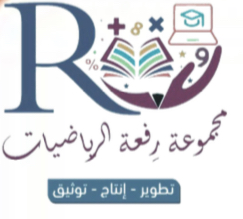 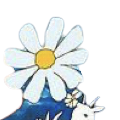 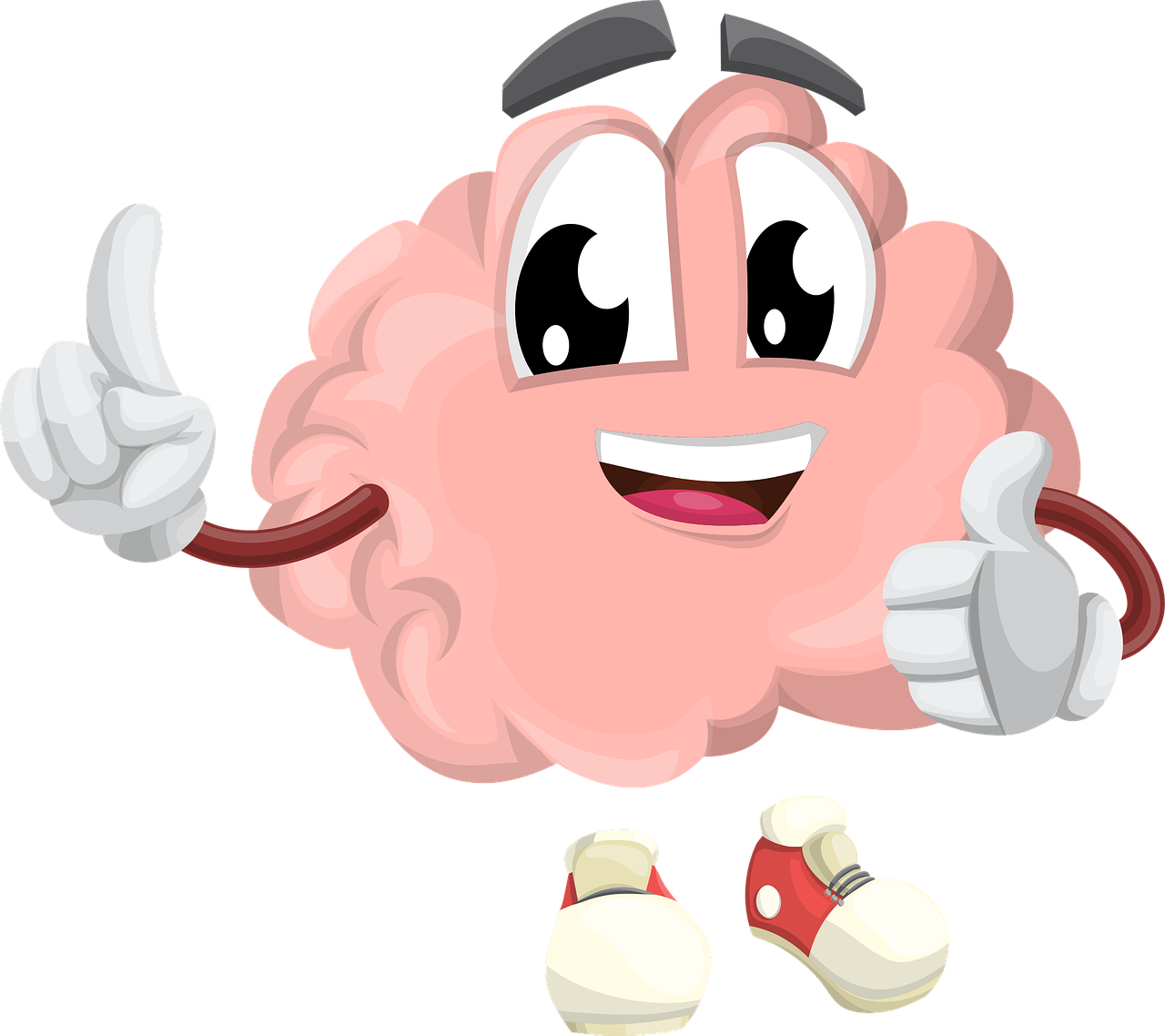 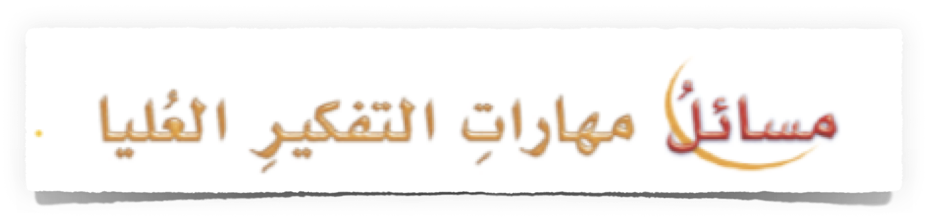 🌟
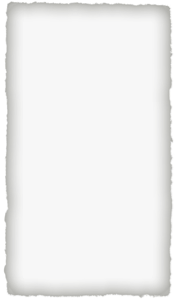 🌟
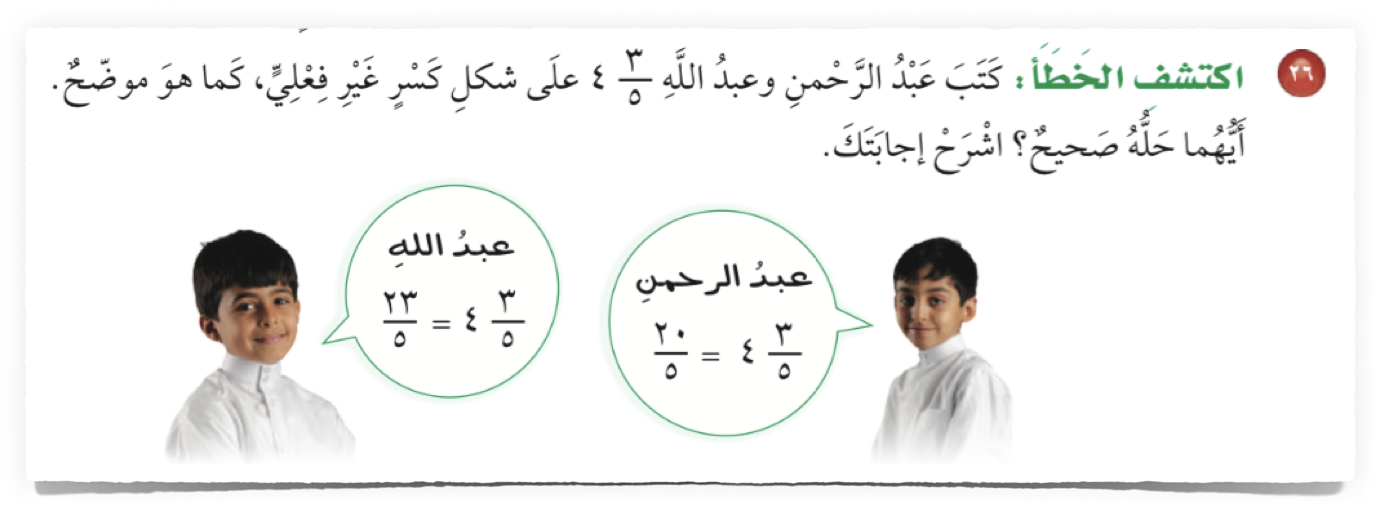 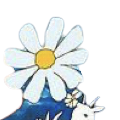 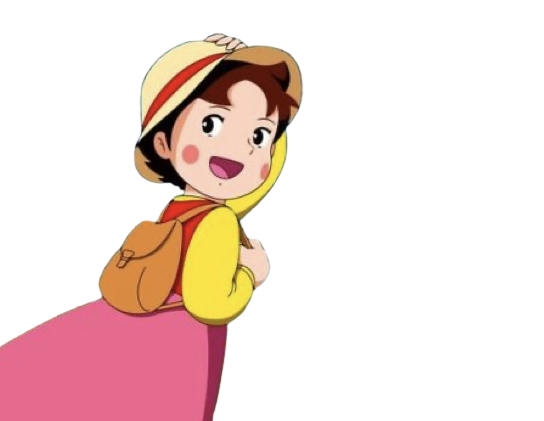 أ/ فاطمة جبران
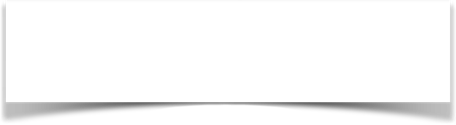 🌟
صفحة الكتاب ١٣٨
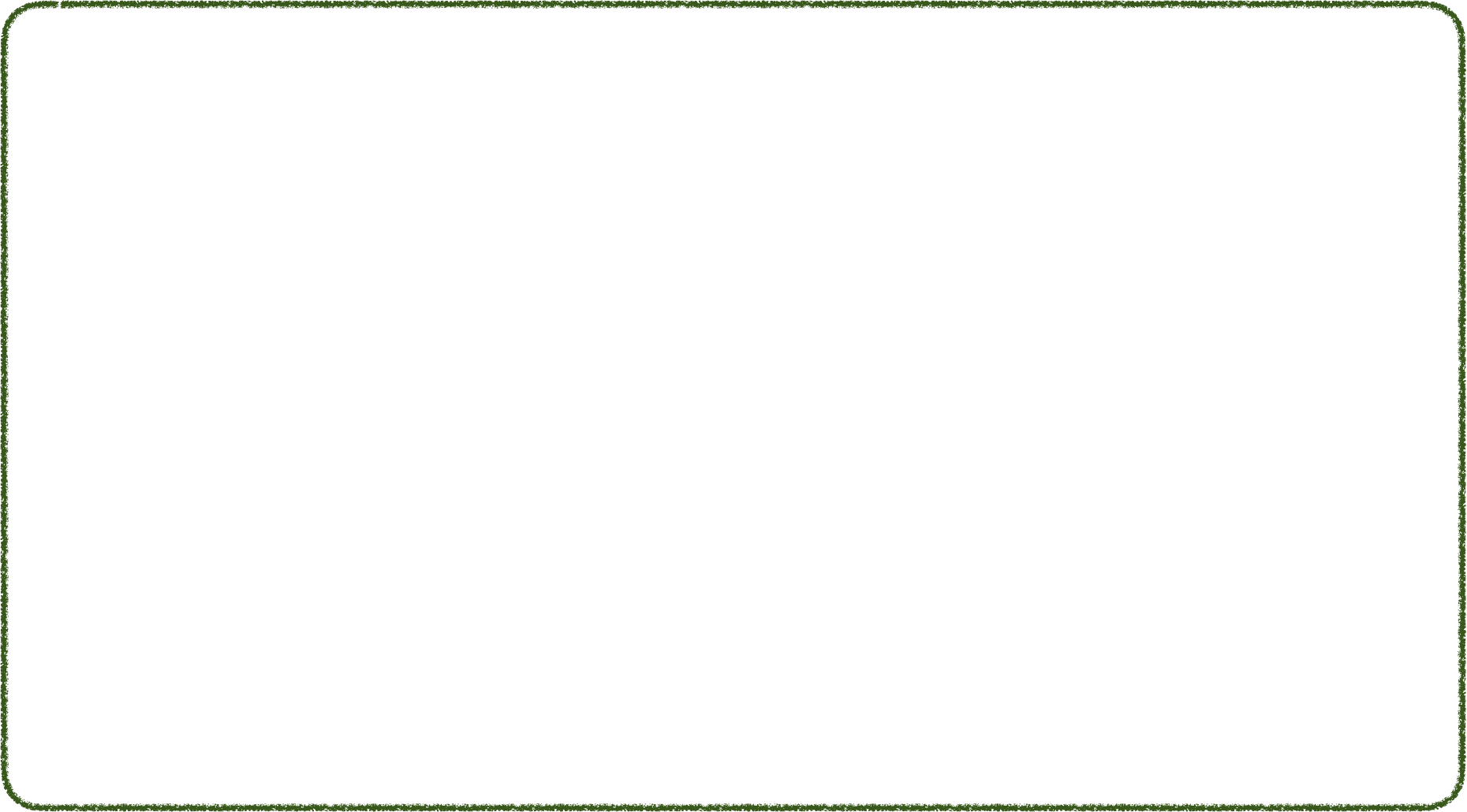 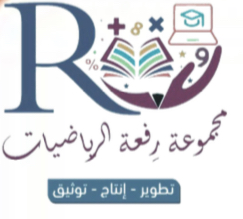 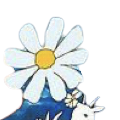 🌟
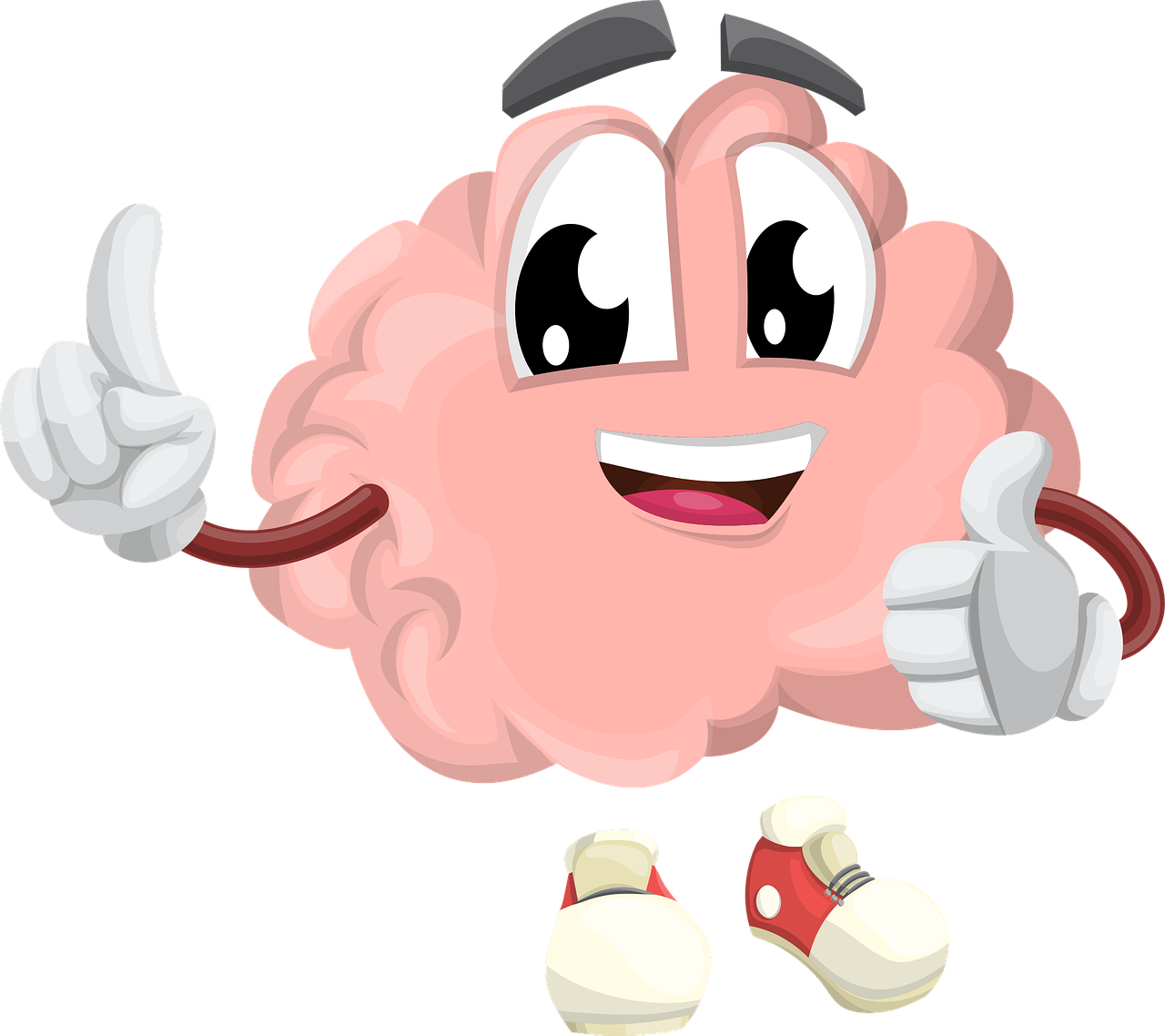 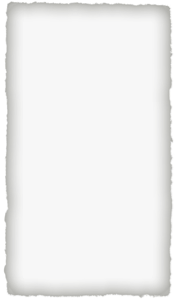 🌟
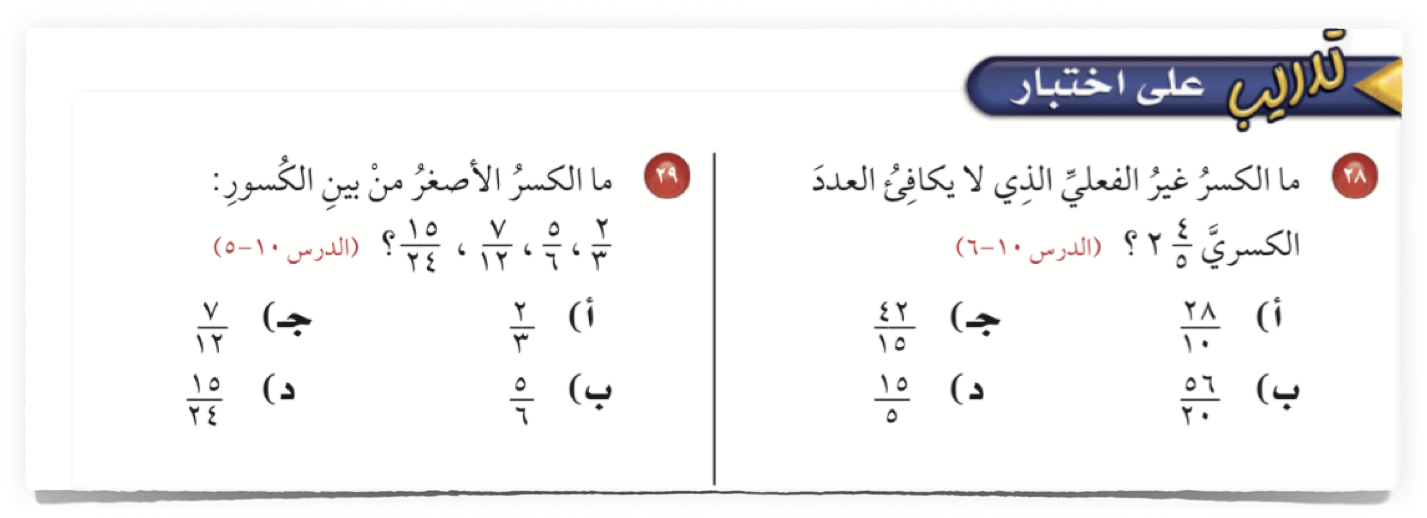 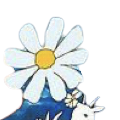 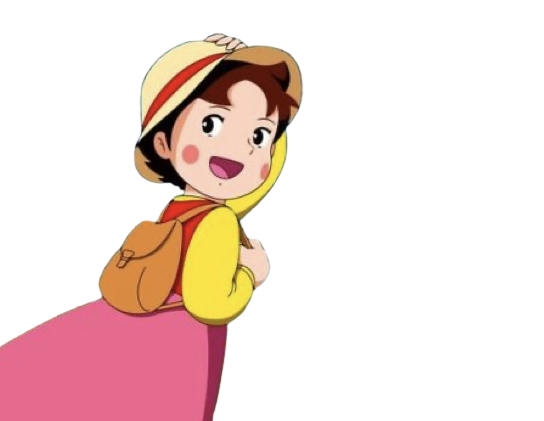 أ/ فاطمة جبران
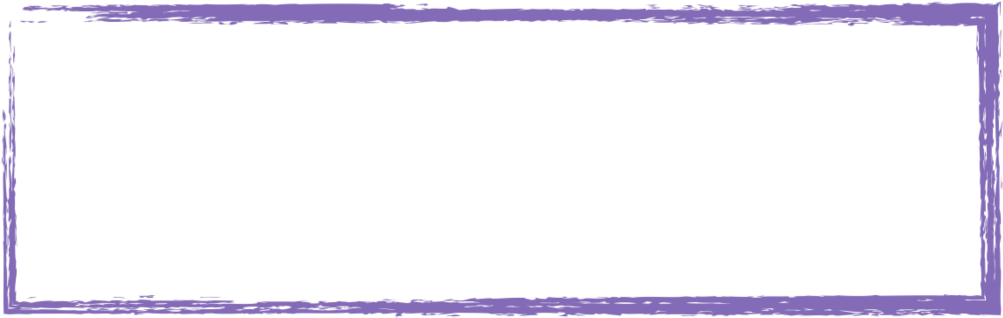 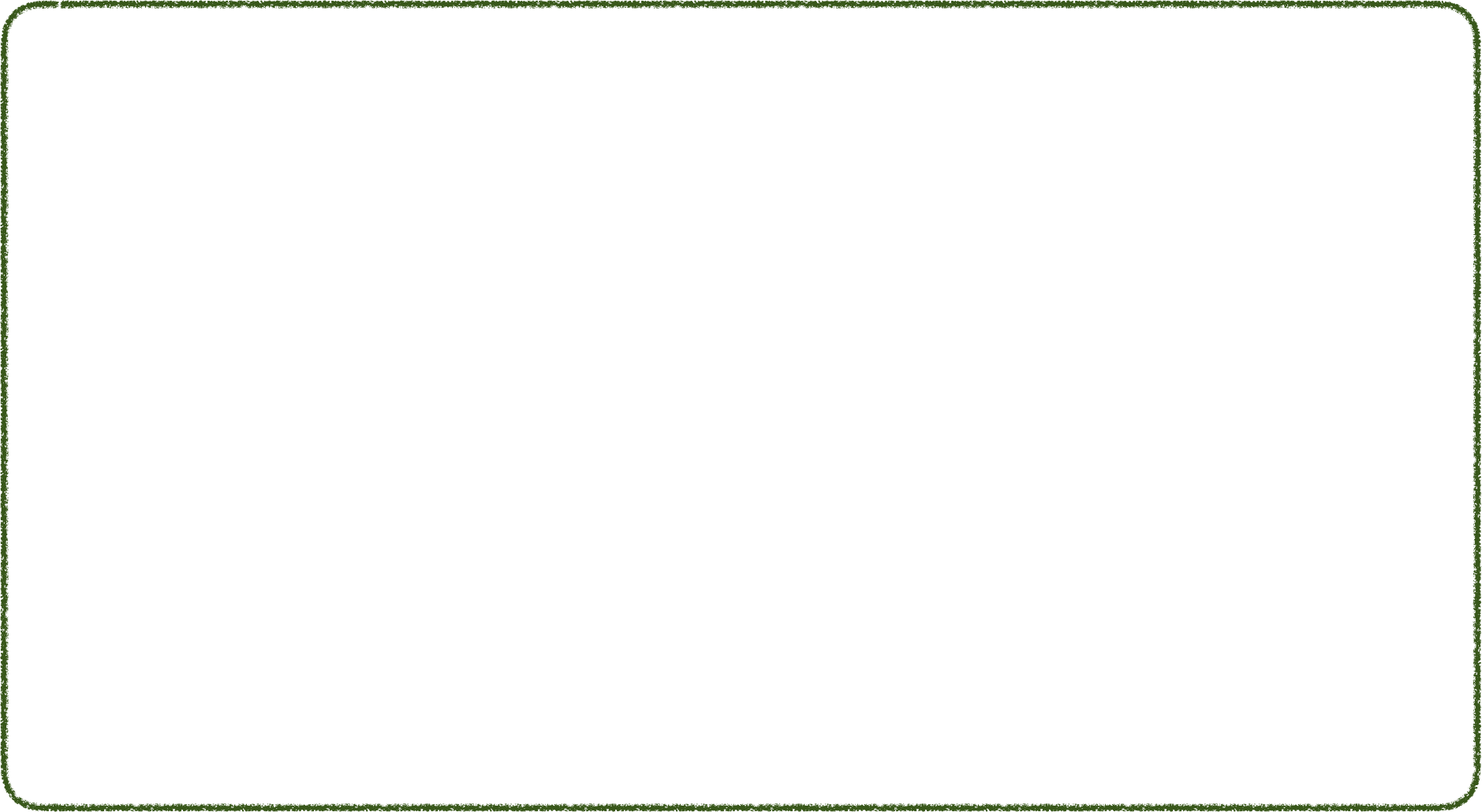 ماذاتعلمت ؟
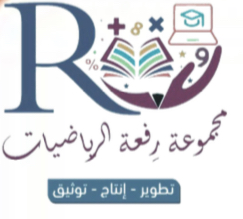 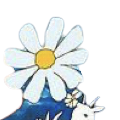 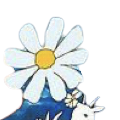 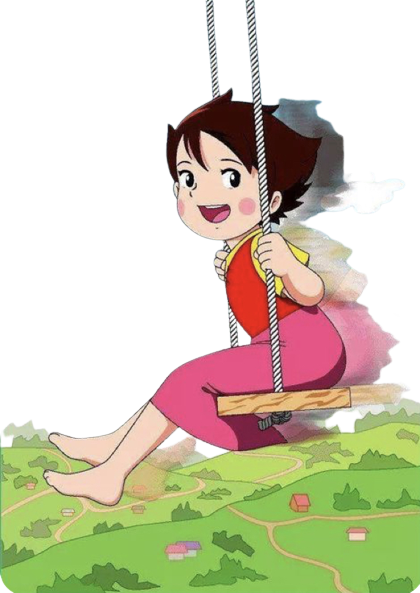 أ/ فاطمة جبران
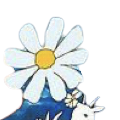 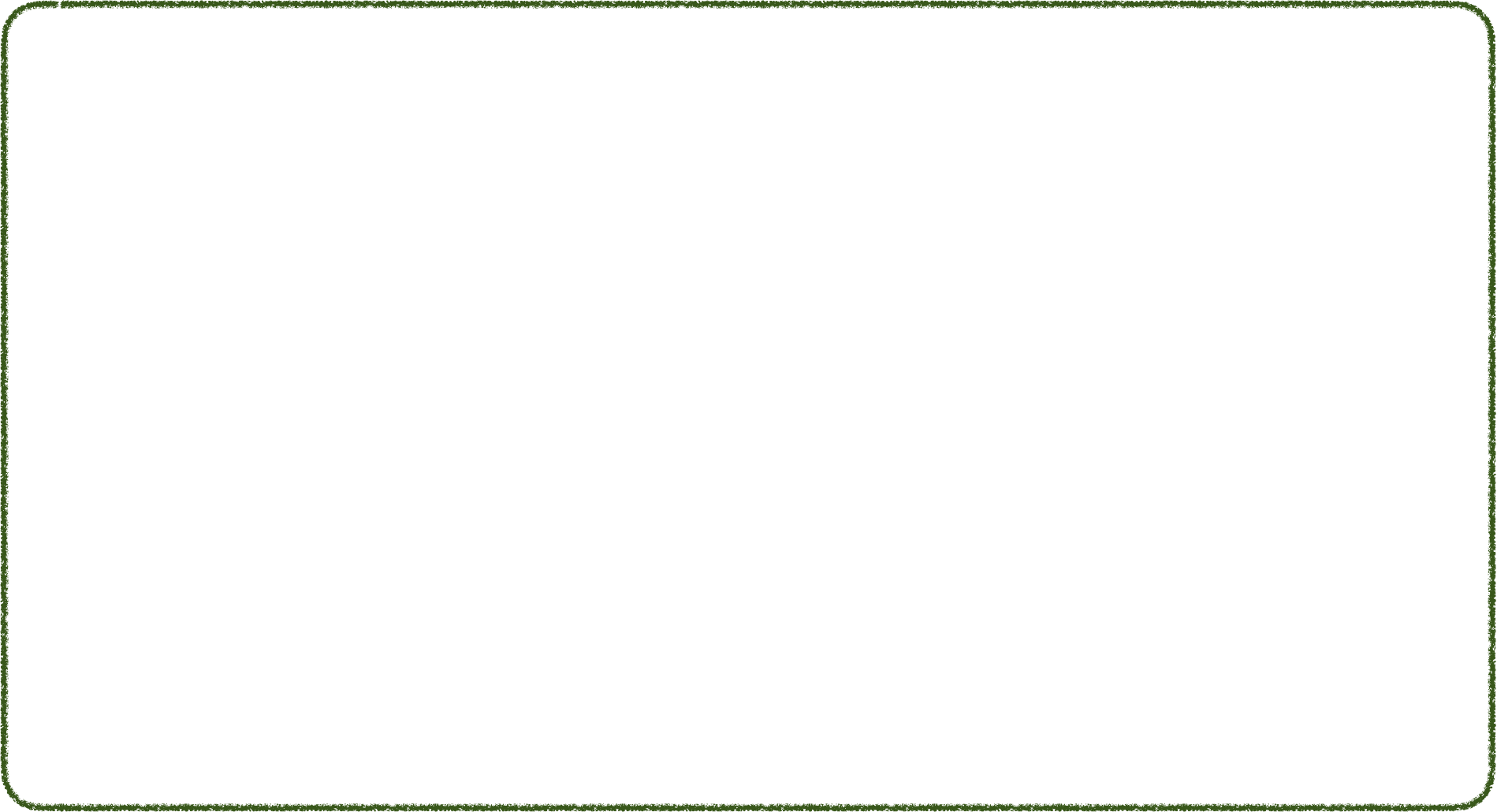 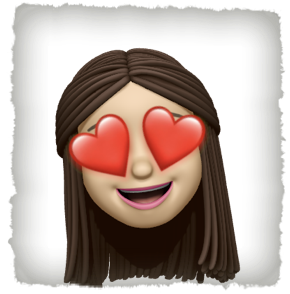 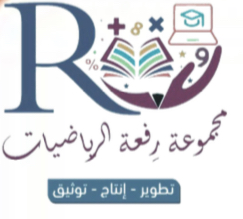 سهل 😍
سهل 😍
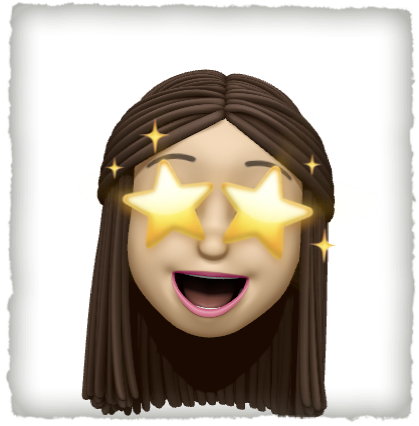 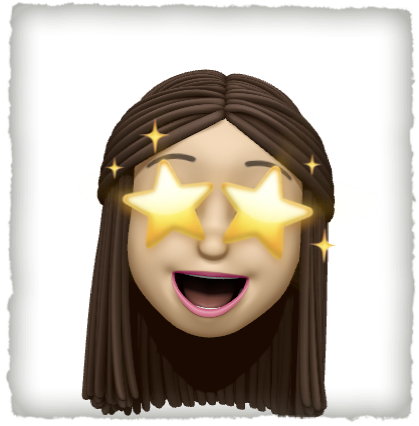 ممتع 🤩
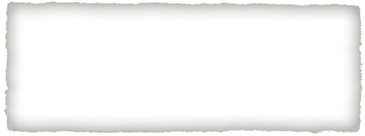 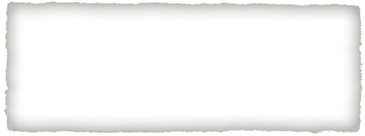 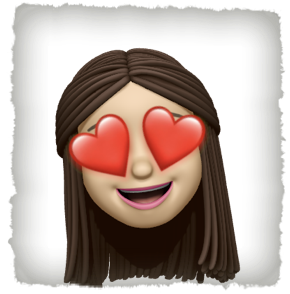 قيم نفسك بالنسبة لفهمك للدرس
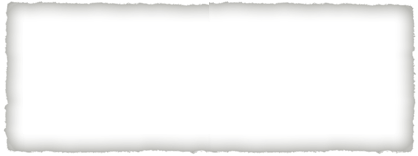 ممتع 🤩
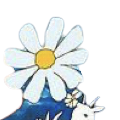 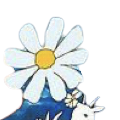 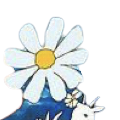 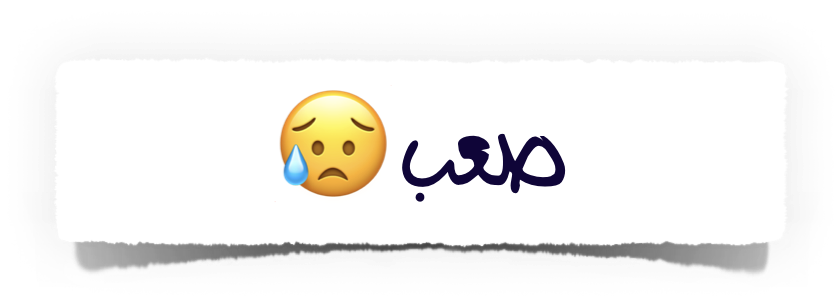 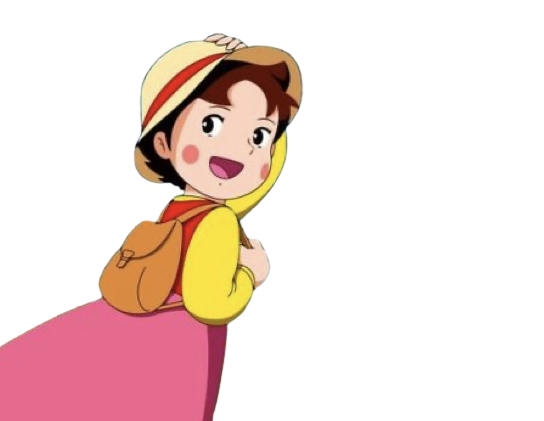 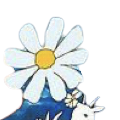 أ/ فاطمة جبران
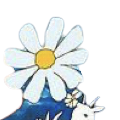 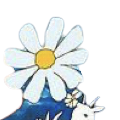 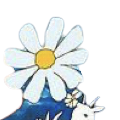 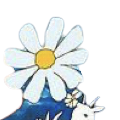 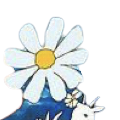 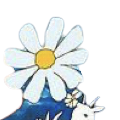 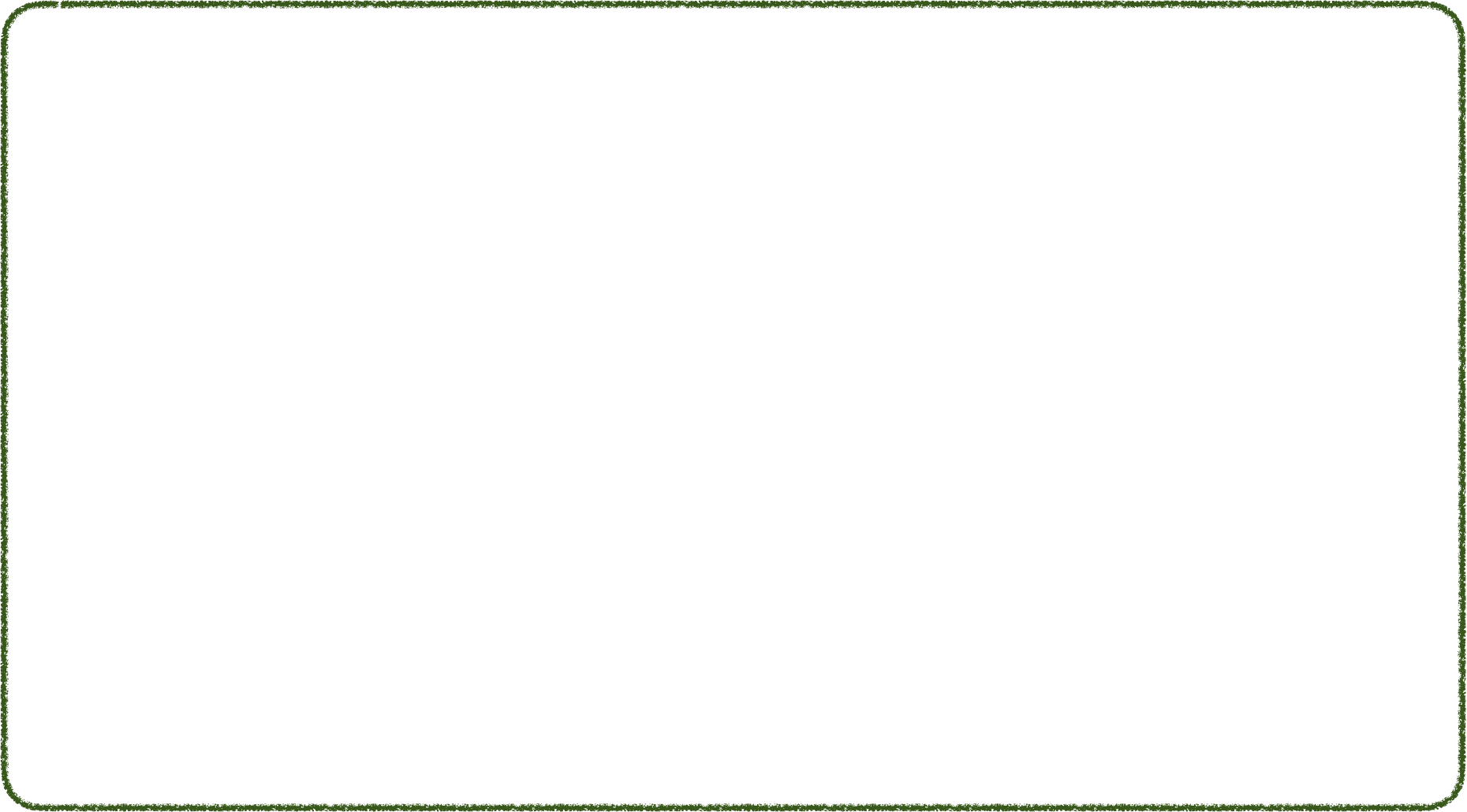 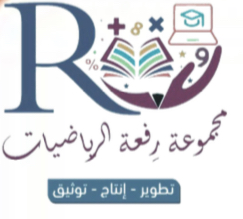 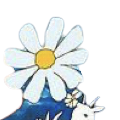 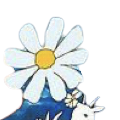 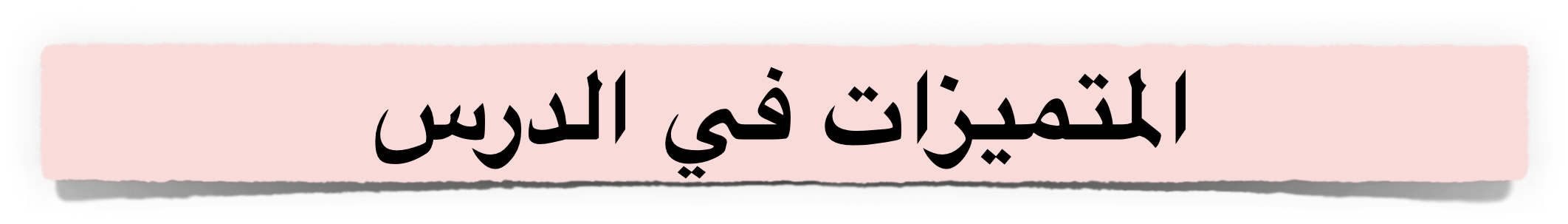 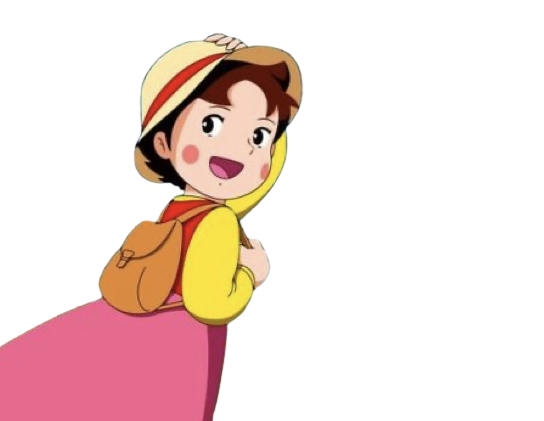 أ/ فاطمة جبران
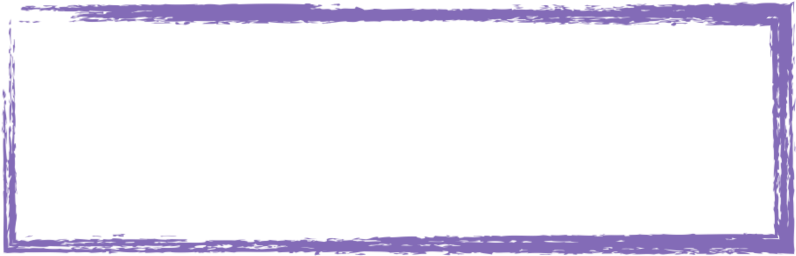 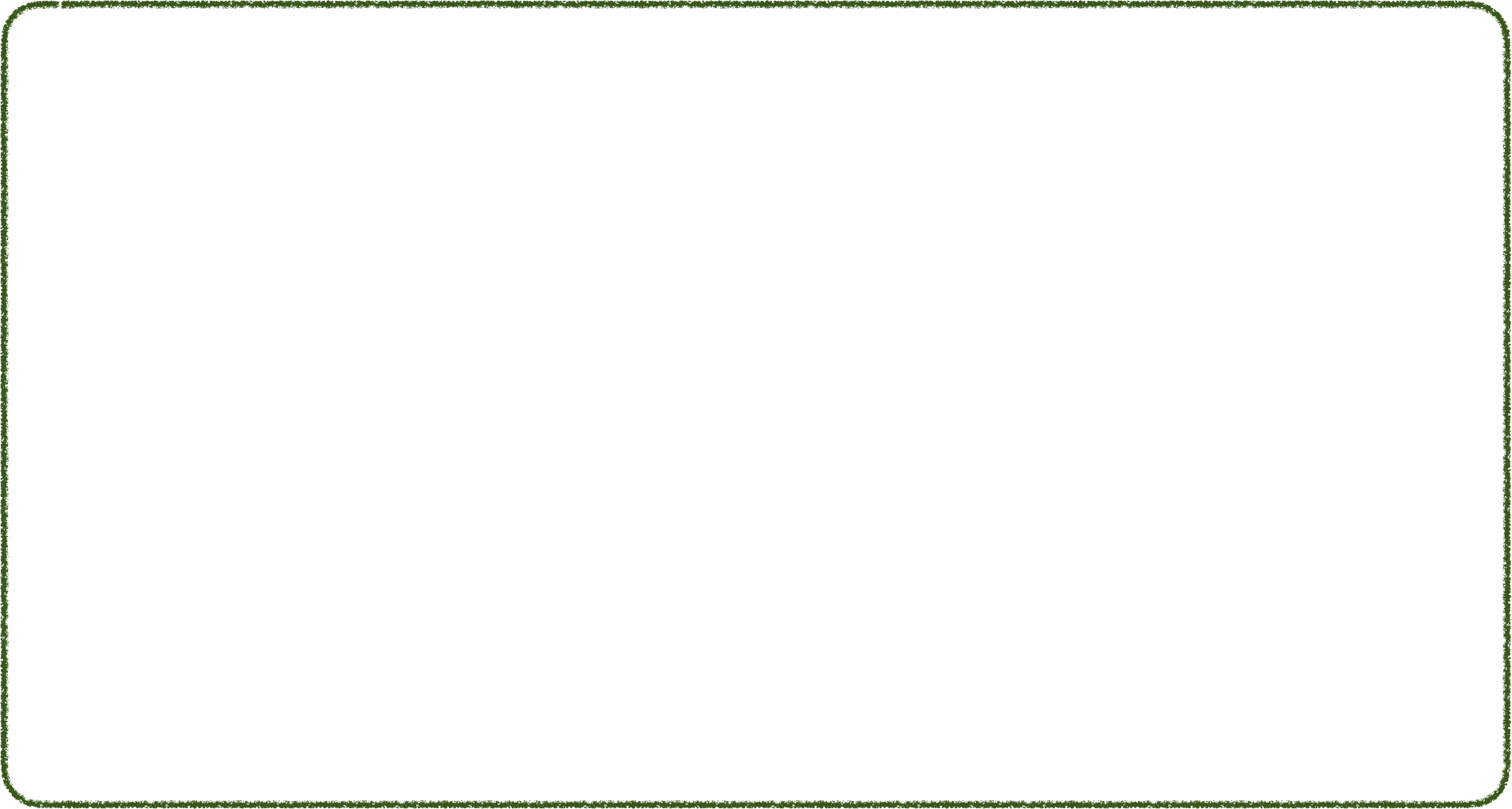 الواجب المنزلي
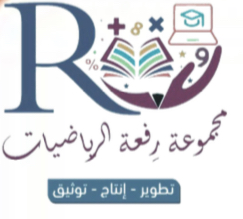 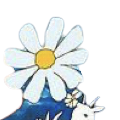 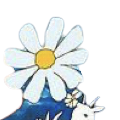 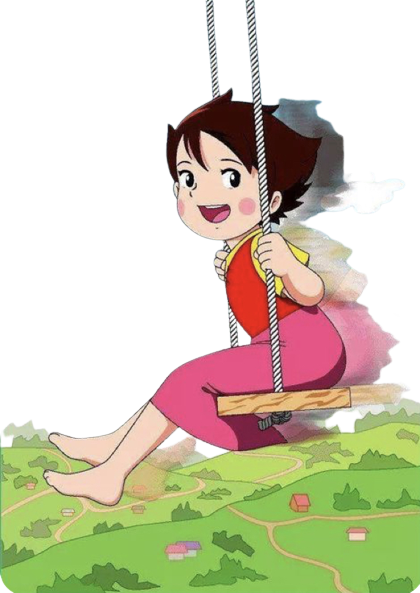 أ/ فاطمة جبران